Artificial Intelligence in Finance and Quantitative Analysis
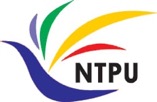 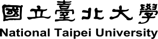 Finance Theory and Data-Driven Finance
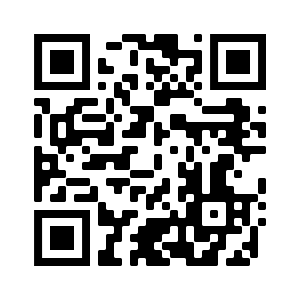 1121AIFQA05
MBA, IM, NTPU (M5276) (Fall 2023) Tue 2, 3, 4 (9:10-12:00) (B3F17)
Min-Yuh Day, Ph.D, Associate Professor
Institute of Information Management, National Taipei University
https://web.ntpu.edu.tw/~myday
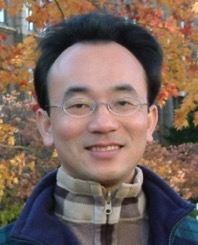 https://meet.google.com/paj-zhhj-mya
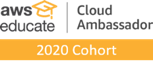 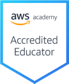 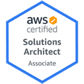 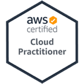 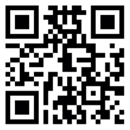 1
2023-10-24
Syllabus
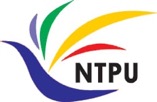 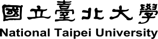 Week    Date    Subject/Topics
1   2023/09/12   Introduction to Artificial Intelligence in Finance and                              Quantitative Analysis
2   2023/09/19   AI in FinTech: Metaverse, Web3, DeFi, NFT,                               Financial Services Innovation and Applications 
3   2023/09/26   Investing Psychology and Behavioral Finance 
4   2023/10/03   Event Studies in Finance 
5   2023/10/10   National Day (Day off) 
6   2023/10/17 Case Study on AI in Finance and Quantitative Analysis I
2
Syllabus
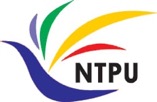 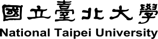 Week    Date    Subject/Topics
7   2023/10/24   Finance Theory and Data-Driven Finance 
8   2023/10/31   Midterm Project Report 
9   2023/11/07   Financial Econometrics 
10   2023/11/14   AI-First Finance 
11   2023/11/21   Industry Practices of AI in Finance and Quantitative                                Analysis 
12   2023/11/28   Case Study on AI in Finance and Quantitative Analysis II
3
Syllabus
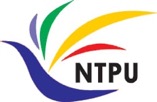 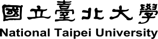 Week    Date    Subject/Topics
13   2023/12/05   Deep Learning in Finance;                                 Reinforcement Learning in Finance 
14   2023/12/12   Algorithmic Trading; Risk Management;                                 Trading Bot and Event-Based Backtesting 
15   2023/12/19   Final Project Report I 
16   2023/12/26   Final Project Report II
4
Financial Theories andData-Driven Finance
5
Financial Theories and Data-Driven Finance
Financial Theories
Uncertainty and Risk
Expected Utility Theory (EUT)
Mean-Variance Portfolio Theory (MVPT)
Capital Asset Pricing Model (CAPM)
Arbitrage Pricing Theory (APT)
Data-Driven Finance
Scientific Method
Financial Econometrics and Regression
Data Availability
6
Financial Theories
7
Financial Theories
Uncertainty and Risk
Expected Utility Theory (EUT)
Mean-Variance Portfolio Theory (MVPT)
Capital Asset Pricing Model (CAPM)
Arbitrage Pricing Theory (APT)
8
Source: Yves Hilpisch (2020), Artificial Intelligence in Finance: A Python-Based Guide, O’Reilly Media.
Major Normative Financial Theories and Models
Normative Theory
Based on assumptions (mathematically, axioms) and derives insights, results, and more from the set of relevant assumptions.
Positive theory
Based on observation, experiments, data, relationships, and the like and describes phenomena given the insights gained from the available information and the derived results.
9
Source: Yves Hilpisch (2020), Artificial Intelligence in Finance: A Python-Based Guide, O’Reilly Media.
Normative Finance
The CAPM is based on many unrealistic assumptions. 
The assumption that investors care only about the mean and variance of one-period portfolio returns is extreme. (Eugene Fama and Kenneth French, 2004)
10
Source: Yves Hilpisch (2020), Artificial Intelligence in Finance: A Python-Based Guide, O’Reilly Media.
Uncertainty and Risk
Financial theory deals with investment, trading, and valuation in the presence of uncertainty and risk.
The focus is on fundamental concepts from probability theory that build the backbone of quantitative finance.
11
Source: Yves Hilpisch (2020), Artificial Intelligence in Finance: A Python-Based Guide, O’Reilly Media.
Risk and Return
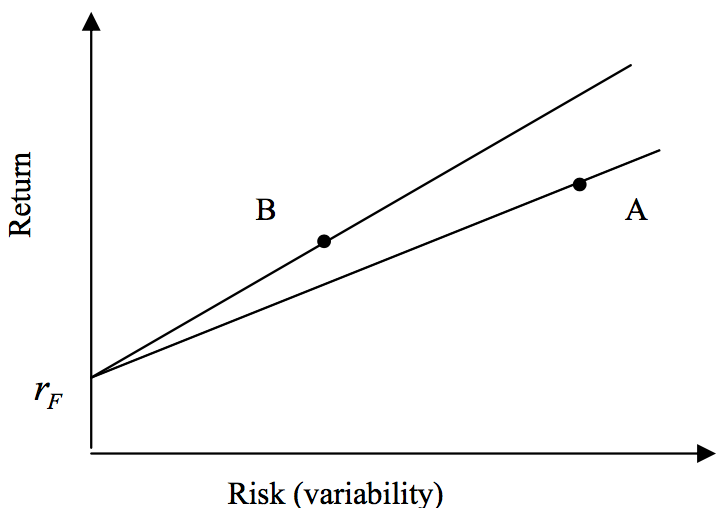 12
Source: Bacon, Carl. "How sharp is the Sharpe-ratio?-Risk-adjusted Performance Measures." Statpro White Paper (2000).
Sharpe Ratio
13
Source: Bacon, Carl. "How sharp is the Sharpe-ratio?-Risk-adjusted Performance Measures." Statpro White Paper (2000).
Sharpe Ratio
Where 
rP = portfolio return
rF = risk free rate 
σP = portfolio risk         (variability, standard deviation of return)
14
Source: Bacon, Carl. "How sharp is the Sharpe-ratio?-Risk-adjusted Performance Measures." Statpro White Paper (2000).
Sortino Ratio
Where 
rP = portfolio return
rT = Minimum Target Return 
σD = Downside Risk
15
Source: Bacon, Carl. "How sharp is the Sharpe-ratio?-Risk-adjusted Performance Measures." Statpro White Paper (2000).
Max Drawdown
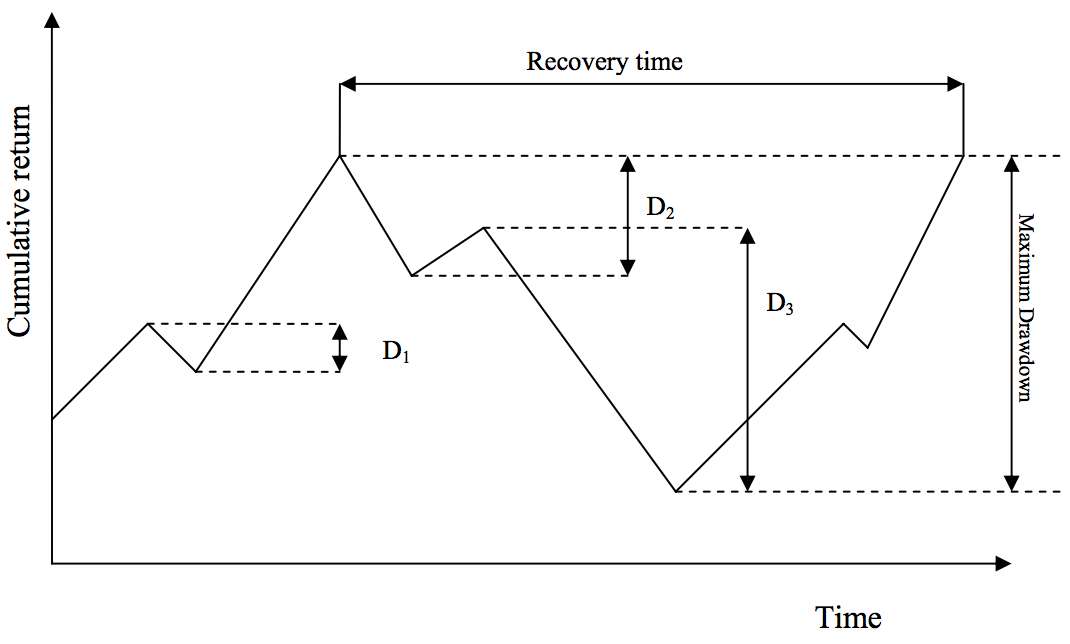 16
Source: Bacon, Carl. "How sharp is the Sharpe-ratio?-Risk-adjusted Performance Measures." Statpro White Paper (2000).
Traded Assets
In the economy, two assets are traded. 
The first is a risky asset, the stock, with a certain price today of S0 = 10 and an uncertain payoff tomorrow.
The second is a risk-less asset, the bond, with a certain price today of B0 = 10 and a certain payoff tomorrow.
17
Source: Yves Hilpisch (2020), Artificial Intelligence in Finance: A Python-Based Guide, O’Reilly Media.
Arbitrage Pricing
Deriving the fair value of a European call option on the stock with a strike price of K = 14.5
Arbitrage pricing theory can be considered one of the strongest financial theories with some of the most robust mathematical results, such as the fundamental theorem of asset pricing (FTAP).
18
Source: Yves Hilpisch (2020), Artificial Intelligence in Finance: A Python-Based Guide, O’Reilly Media.
Expected Utility Theory(EUT)
Expected utility theory (EUT) 
1940s
cornerstone of financial theory
One of the central paradigms for modeling decision making under uncertainty
19
Source: Yves Hilpisch (2020), Artificial Intelligence in Finance: A Python-Based Guide, O’Reilly Media.
Expected Utility Theory
Expected utility theory (EUT) 
EUT is an axiomatic theory 
von Neumann and Morgenstern (1944)
Axiomatic
Major results of the theory can be deduced from a small number of axioms only
Axioms and normative theory
An axiom is a proposition regarded as self-evidently true without proof.
20
Source: Yves Hilpisch (2020), Artificial Intelligence in Finance: A Python-Based Guide, O’Reilly Media.
Preferences of an Agent
Assume an agent with preferences ⪰ is faced with the problem of investing in the two traded assets of the model economy M2.
One possible set of axioms leading to EUT 
Completeness
Transitivity
Continuity
Independence
Dominance
21
Source: Yves Hilpisch (2020), Artificial Intelligence in Finance: A Python-Based Guide, O’Reilly Media.
Utility functions
A utility function is a way to represent the preferences ⪰ of an agent in a mathematical and numerical way in that such a function assigns a numerical value to a certain payoff.
22
Source: Yves Hilpisch (2020), Artificial Intelligence in Finance: A Python-Based Guide, O’Reilly Media.
Expected Utility Functions
Von Neumann and Morgenstern (1944) show that if the preferences of an agent ⪰ satisfy the preceding five axioms, then there exists an expected utility function.
23
Source: Yves Hilpisch (2020), Artificial Intelligence in Finance: A Python-Based Guide, O’Reilly Media.
Risk aversion
In finance, the concept of risk aversion is important. 
The most commonly used measure of risk aversion is the Arrow-Pratt measure of absolute risk aversion (ARA) (Pratt, 1964).
ARA(x) > 0, risk‐averse
ARA(x) = 0, risk‐neutral
ARA(x) < 0, risk‐loving
24
Source: Yves Hilpisch (2020), Artificial Intelligence in Finance: A Python-Based Guide, O’Reilly Media.
Mean-Variance Portfolio Theory (MVPT)
Mean-variance portfolio (MVP) theory 
Markowitz (1952)
cornerstone in financial theory
One of the first theories of investment under uncertainty that focused on statistical measures only for the construction of stock investment portfolios.
MVP completely abstracts from fundamentals of a company that might drive its stock performance or assumptions about the future competitiveness of a company that might be important for the growth prospects of a company.
25
Source: Yves Hilpisch (2020), Artificial Intelligence in Finance: A Python-Based Guide, O’Reilly Media.
Mean-Variance Portfolio Theory (MVPT)
The only input data that counts is the time series of share prices and statistics derived therefrom, such as the (historical) annualized mean return and the (historical) annualized variance of the returns.
The central assumption of MVP, according to Markowitz (1952), is that investors only care about expected returns and the variance of these returns.
26
Source: Yves Hilpisch (2020), Artificial Intelligence in Finance: A Python-Based Guide, O’Reilly Media.
Mean-Variance Portfolio Theory (MVPT)
Portfolio statistics
returns vector
expected return 
vector of expected returns
expected return of the portfolio
covariance matrix 
expected variance of the portfolio
expected volatility of the portfolio
27
Source: Yves Hilpisch (2020), Artificial Intelligence in Finance: A Python-Based Guide, O’Reilly Media.
Sharpe ratio
28
Source: Yves Hilpisch (2020), Artificial Intelligence in Finance: A Python-Based Guide, O’Reilly Media.
Investment Opportunity SetSimulated expected portfolio volatility and return (one risky asset)
29
Source: Yves Hilpisch (2020), Artificial Intelligence in Finance: A Python-Based Guide, O’Reilly Media.
Investment Opportunity SetSimulated expected portfolio volatility and return (two risky assets)
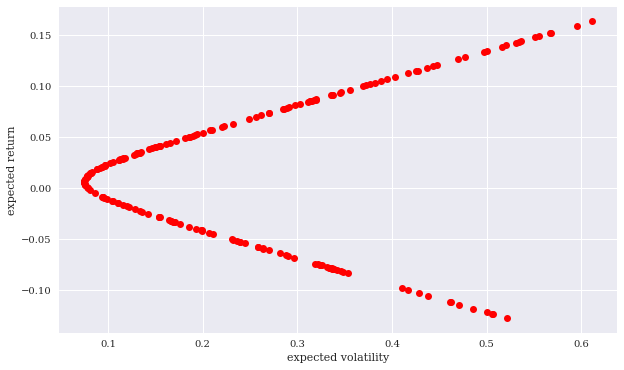 30
Source: Yves Hilpisch (2020), Artificial Intelligence in Finance: A Python-Based Guide, O’Reilly Media.
Minimum volatility and maximum Sharpe ratioportfolios
31
Source: Yves Hilpisch (2020), Artificial Intelligence in Finance: A Python-Based Guide, O’Reilly Media.
Efficient Frontier
An efficient portfolio
has a maximum expected return (risk) given its expected risk (return)
All those portfolios that have a lower expected return than the minimum risk portfolio are inefficient.
Efficient frontier 
The set of all efficient portfolios
Agents will only choose a portfolio that lies on the efficient frontier
32
Source: Yves Hilpisch (2020), Artificial Intelligence in Finance: A Python-Based Guide, O’Reilly Media.
Portfolio OptimizationEfficient Frontier
Efficient Frontier
Return
Risk
Source: Tucker Balch (2012), Investment Science: Portfolio Optimization, https://www.youtube.com/watch?v=5qbMhXXq0vI
33
Portfolio OptimizationEfficient Frontier
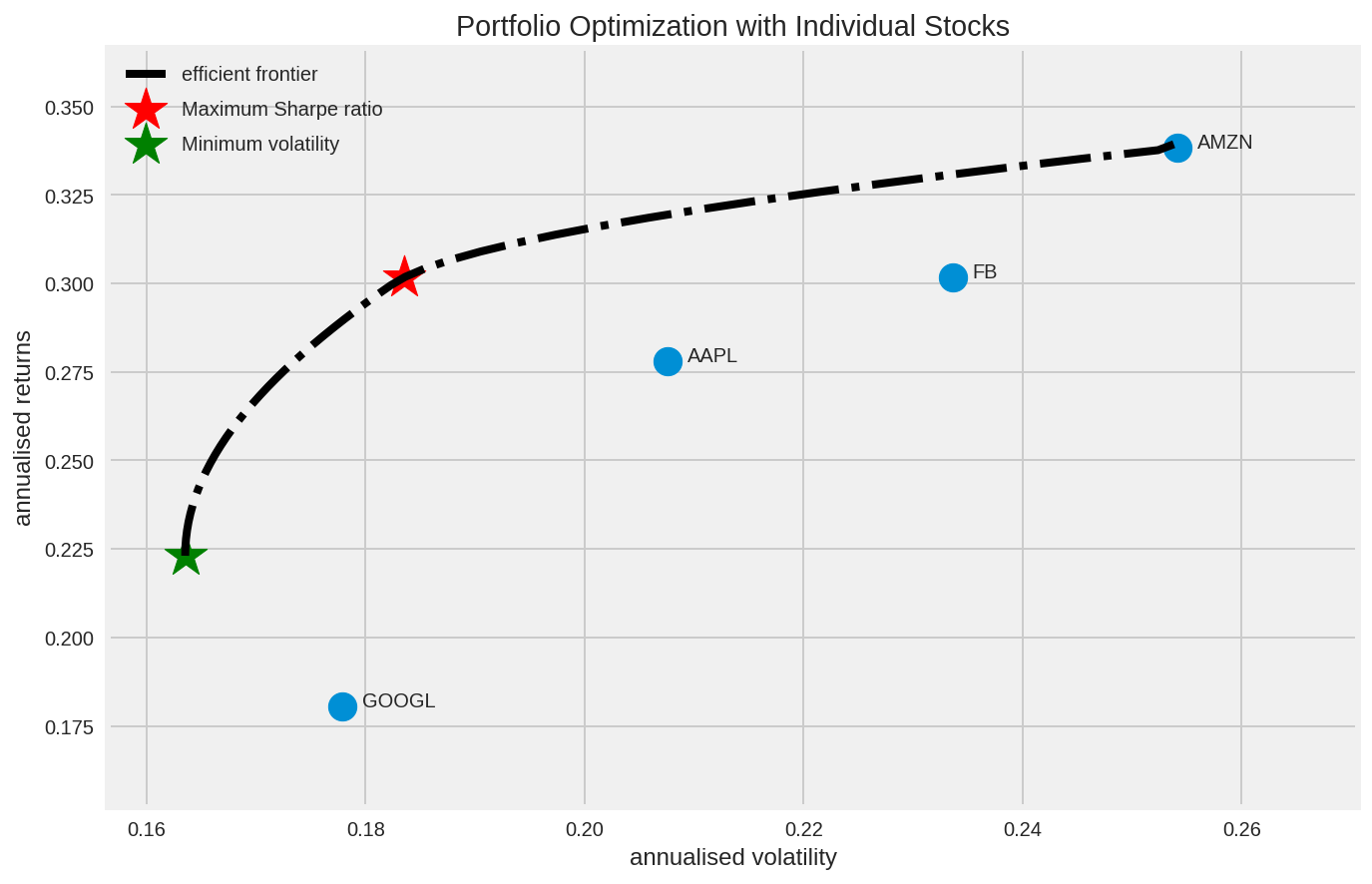 https://tinyurl.com/aintpupython101
34
Efficient Frontier
35
Source: Yves Hilpisch (2020), Artificial Intelligence in Finance: A Python-Based Guide, O’Reilly Media.
Portfolio Optimization and Algorithmic Trading
https://colab.research.google.com/drive/1FEG6DnGvwfUbeo4zJ1zTunjMqf2RkCrT
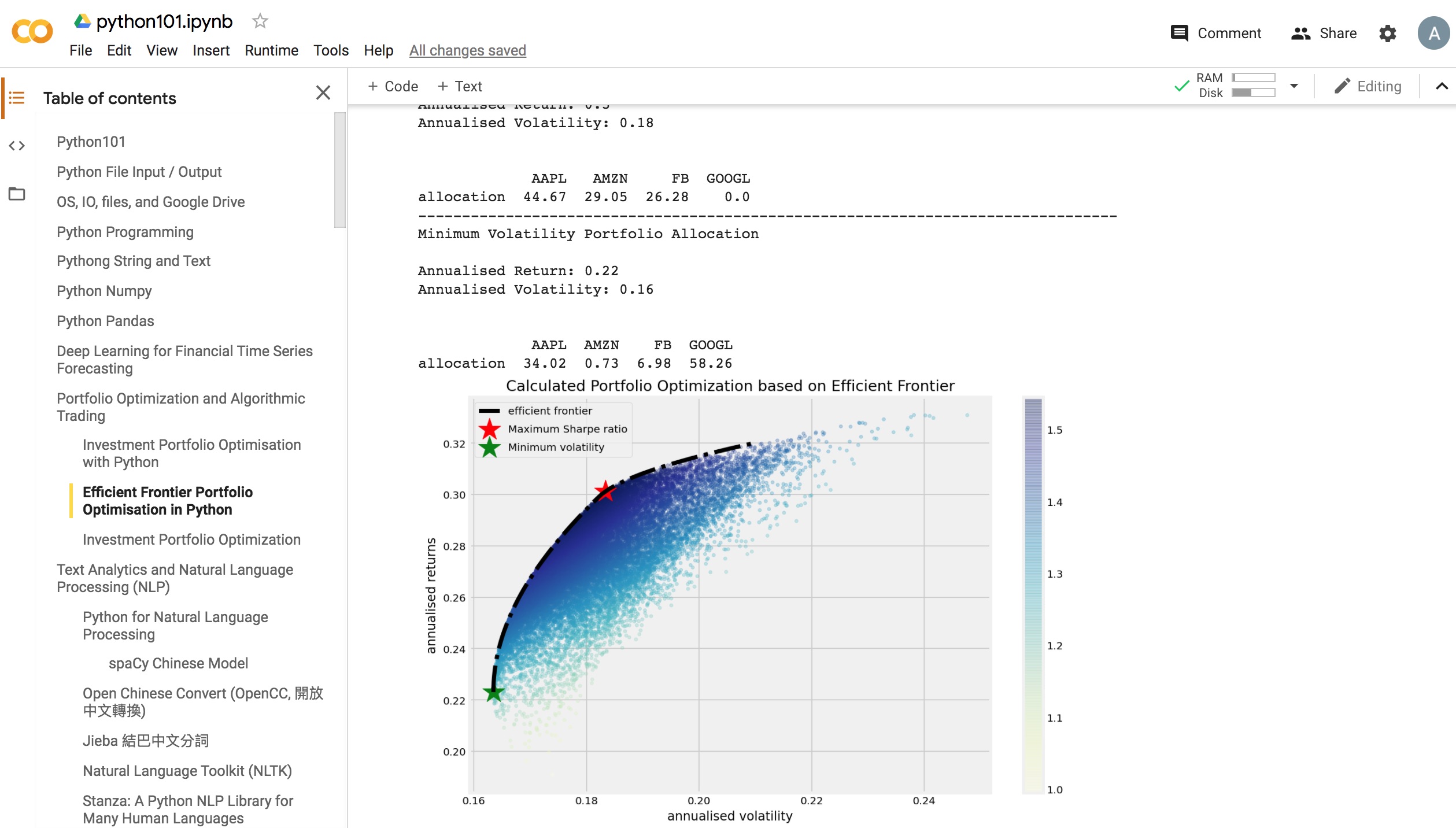 https://tinyurl.com/aintpupython101
36
Capital Asset Pricing Model (CAPM)
Capital Asset Pricing Model (CAPM)
One of the most widely documented and applied models in finance
It relates in linear fashion the expected return for a single stock to the expected return of the market portfolio, usually approximated by a broad stock index such as the S&P 500.
Sharpe (1964) and Lintner (1965)
37
Source: Yves Hilpisch (2020), Artificial Intelligence in Finance: A Python-Based Guide, O’Reilly Media.
Capital Asset Pricing Model (CAPM)
Capital asset prices: A theory of market equilibrium under conditions of risk
WF Sharpe - The journal of finance, 1964 - Wiley Online Library
ONE OF THE PROBLEMS which has plagued those attempting to predict the behavior ofcapital markets is the absence of a body of positive microeconomic theory dealing withconditions of risk. Although many useful insights can be obtained from the traditional modelsof investment under conditions of certainty, the pervasive influence of risk in financialtransactions has forced those working in this area to adopt models of price behavior whichare little more than assertions. A typical classroom explanation of the determination of …
Cite Cited by 30490 Related articles All 26 versions
Source: Sharpe, William F. "Capital asset prices: A theory of market equilibrium under conditions of risk." The journal of finance 19, no. 3 (1964): 425-442.
38
Capital Asset Pricing Model (CAPM)
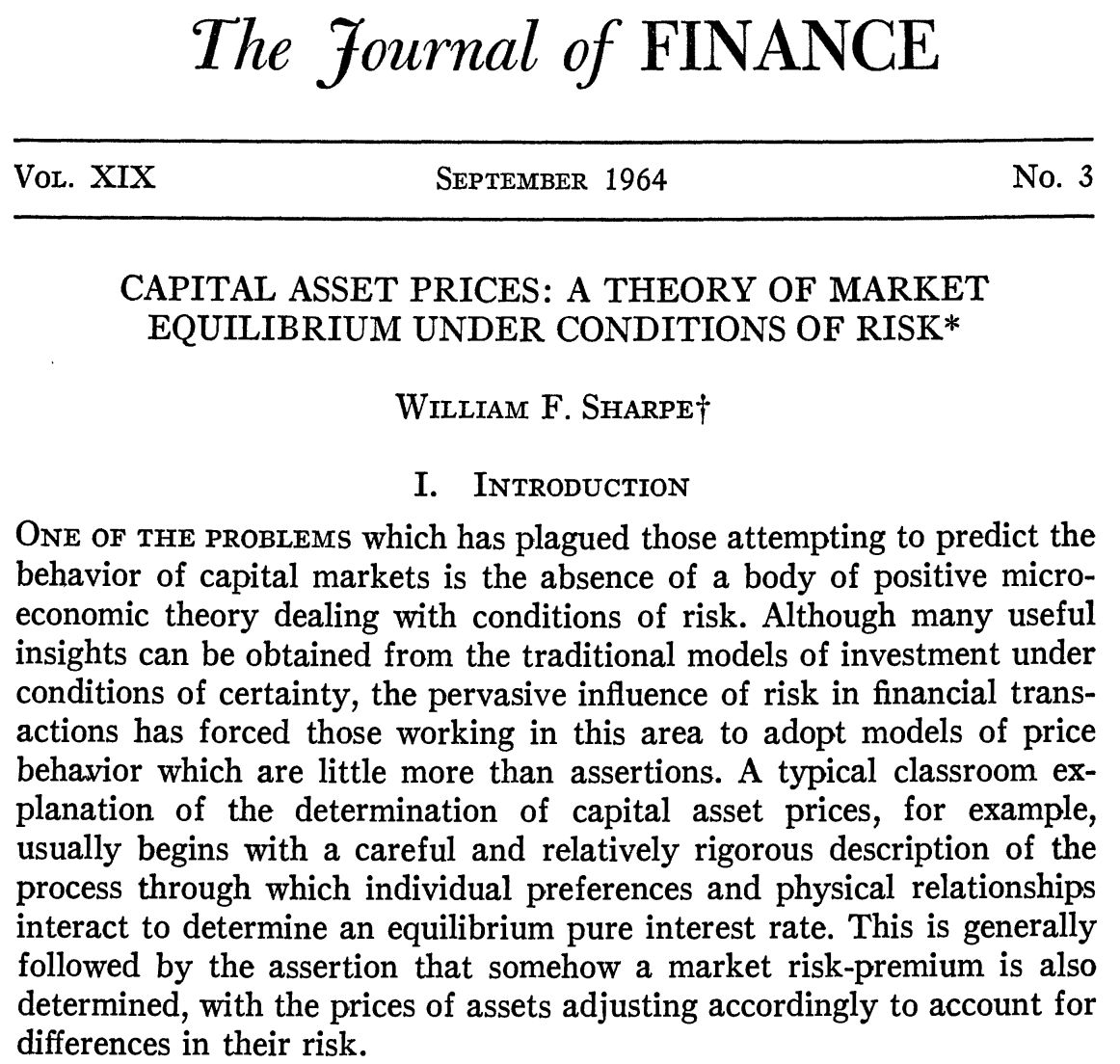 39
Source: Sharpe, William F. "Capital asset prices: A theory of market equilibrium under conditions of risk." The journal of finance 19, no. 3 (1964): 425-442.
Capital Asset Pricing Model (CAPM)
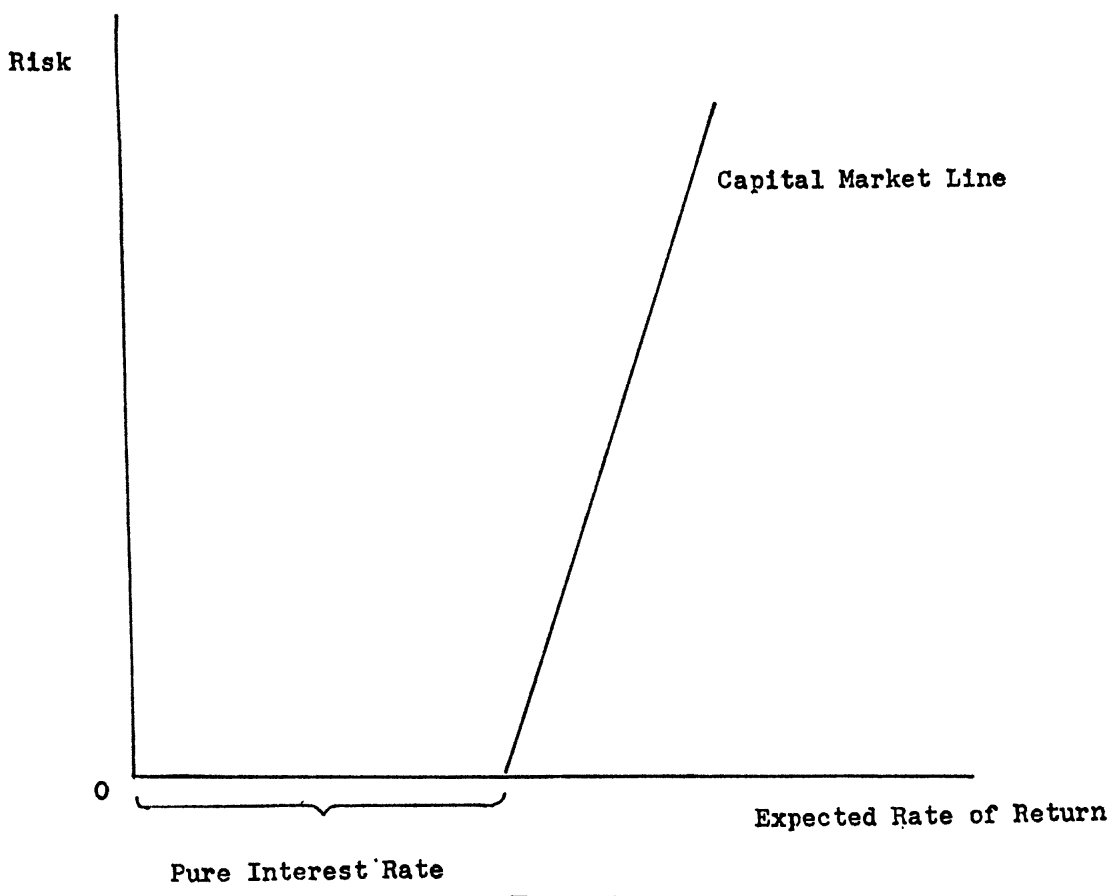 Source: Sharpe, William F. "Capital asset prices: A theory of market equilibrium under conditions of risk." The journal of finance 19, no. 3 (1964): 425-442.
40
Capital Asset Pricing Model (CAPM)
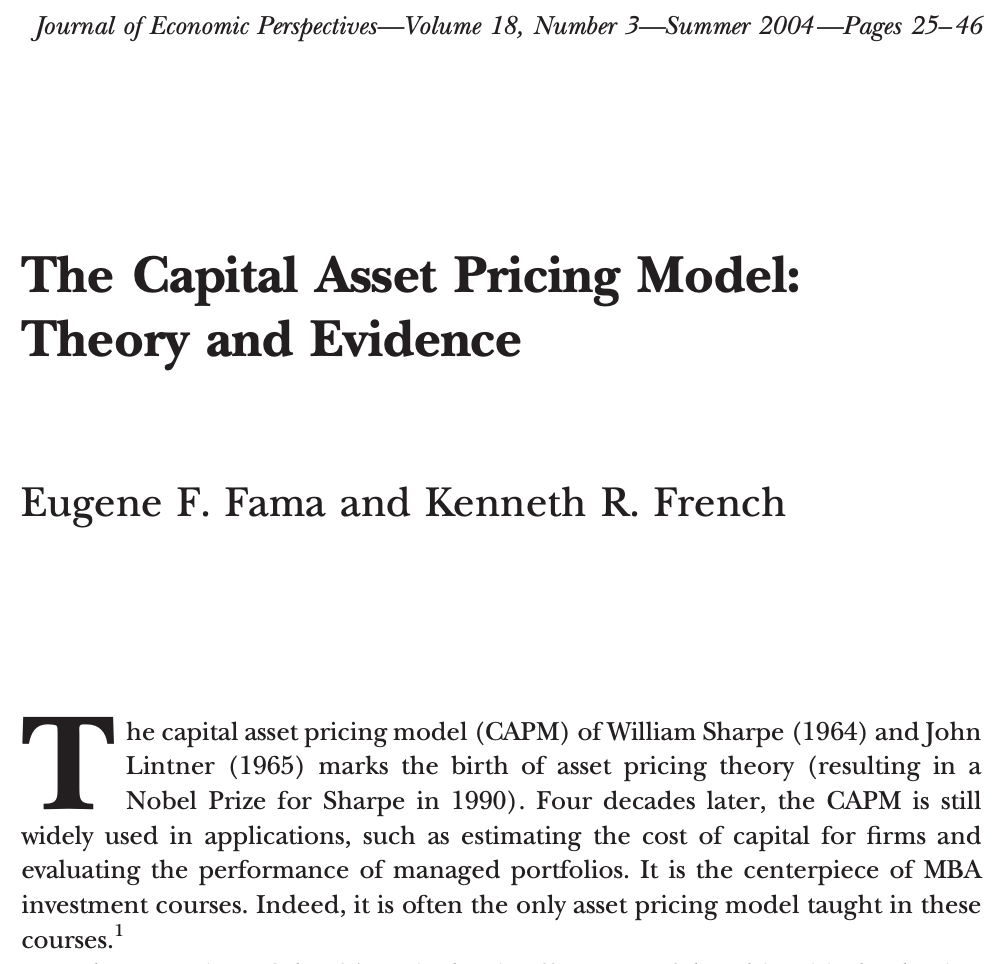 41
Source: Fama, Eugene F., and Kenneth R. French. "The capital asset pricing model: Theory and evidence." Journal of economic perspectives 18, no. 3 (2004): 25-46.
Investment Opportunities
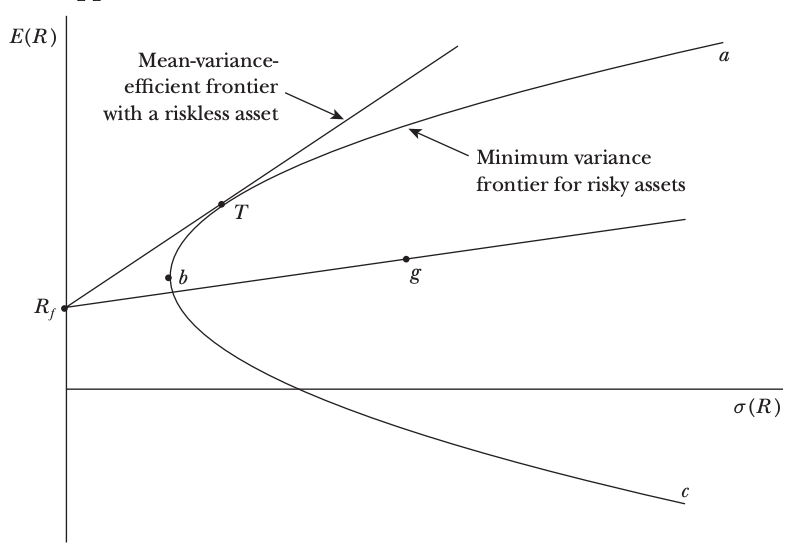 42
Source: Fama, Eugene F., and Kenneth R. French. "The capital asset pricing model: Theory and evidence." Journal of economic perspectives 18, no. 3 (2004): 25-46.
Capital Asset Pricing Model (CAPM)
E(Ri) = Rf + 𝛃iM [E(RM) - Rf]
The expected return on any asset i is the risk-free interest rate, Rf, plus a risk premium, which is the asset’s market beta, 𝛃iM , times the premium per unit of beta risk, E(RM)-Rf
43
Source: Fama, Eugene F., and Kenneth R. French. "The capital asset pricing model: Theory and evidence." Journal of economic perspectives 18, no. 3 (2004): 25-46.
Capital Asset Pricing Model (CAPM)
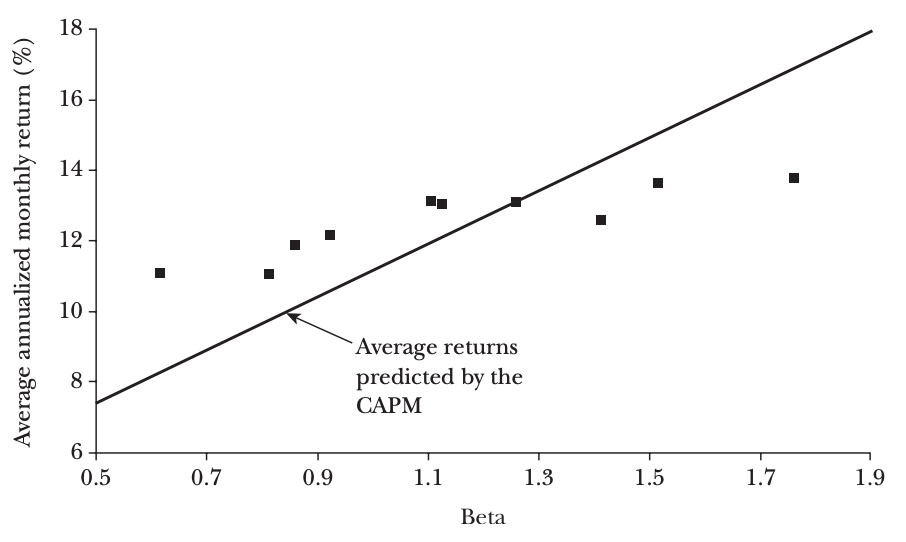 Average Annualized Monthly Return versus Beta for Value Weight Portfolios Formed on Prior Beta, 1928–2003
44
Source: Fama, Eugene F., and Kenneth R. French. "The capital asset pricing model: Theory and evidence." Journal of economic perspectives 18, no. 3 (2004): 25-46.
Capital Asset Pricing Model (CAPM)
Capital market theory is a positive theory in that it hypothesizes how investors do behave rather than how investors should behave, as in the case of modern portfolio theory (MVP)
It is reasonable to view capital market theory as an extension of portfolio theory, but it is important to understand that MVP is not based on the validity, or lack thereof, of capital market theory.
45
Source: Yves Hilpisch (2020), Artificial Intelligence in Finance: A Python-Based Guide, O’Reilly Media.
Capital Asset Pricing Model (CAPM)
The specific equilibrium model of interest to many investors is known as the capital asset pricing model, typically referred to as the CAPM.
It allows us to assess the relevant risk of an individual security as well as to assess the relationship between risk and the returns expected from investing. 
The CAPM is attractive as an equilibrium model because of its simplicity and its implications.
46
Source: Yves Hilpisch (2020), Artificial Intelligence in Finance: A Python-Based Guide, O’Reilly Media.
Capital Asset Pricing Model (CAPM)
In the CAPM, agents are assumed to invest according to MVP, caring only about the risk and return statistics of risky assets over one period.
In a capital market equilibrium, all available assets are held by all agents and the markets clear.
Market portfolio (set of tradable assets) must lie on the efficient frontier. 
Two fund separation theorem
Every agent will hold a combination of the market portfolio and the risk-free asset in equilibrium.
The set of all such portfolios is called the Capital Market Line (CML).
47
Source: Yves Hilpisch (2020), Artificial Intelligence in Finance: A Python-Based Guide, O’Reilly Media.
Capital Market Line (CML)
48
Source: Yves Hilpisch (2020), Artificial Intelligence in Finance: A Python-Based Guide, O’Reilly Media.
Capital Market Line with Two Risky Assets
49
Source: Yves Hilpisch (2020), Artificial Intelligence in Finance: A Python-Based Guide, O’Reilly Media.
Indifference curves in risk-return space
50
Source: Yves Hilpisch (2020), Artificial Intelligence in Finance: A Python-Based Guide, O’Reilly Media.
Optimal Portfolio on the Capital Market Line (CML)
51
Source: Yves Hilpisch (2020), Artificial Intelligence in Finance: A Python-Based Guide, O’Reilly Media.
Arbitrage Pricing Theory (APT)
Arbitrage Pricing Theory (APT)
One of the major generalizations of the Capital Asset Pricing Model (CAPM)
Ross (1971) and Ross (1976)
The purpose of this paper is to examine rigorously the arbitrage model of capital asset pricing developed in Ross (1971). 
The arbitrage model was proposed as an alternative to the mean variance capital asset pricing model, introduced by Sharpe, Lintner, and Treynor, that has become the major analytic tool for explaining phenomena observed in capital markets for risky assets.
52
Source: Yves Hilpisch (2020), Artificial Intelligence in Finance: A Python-Based Guide, O’Reilly Media.
Arbitrage Pricing Theory (APT)
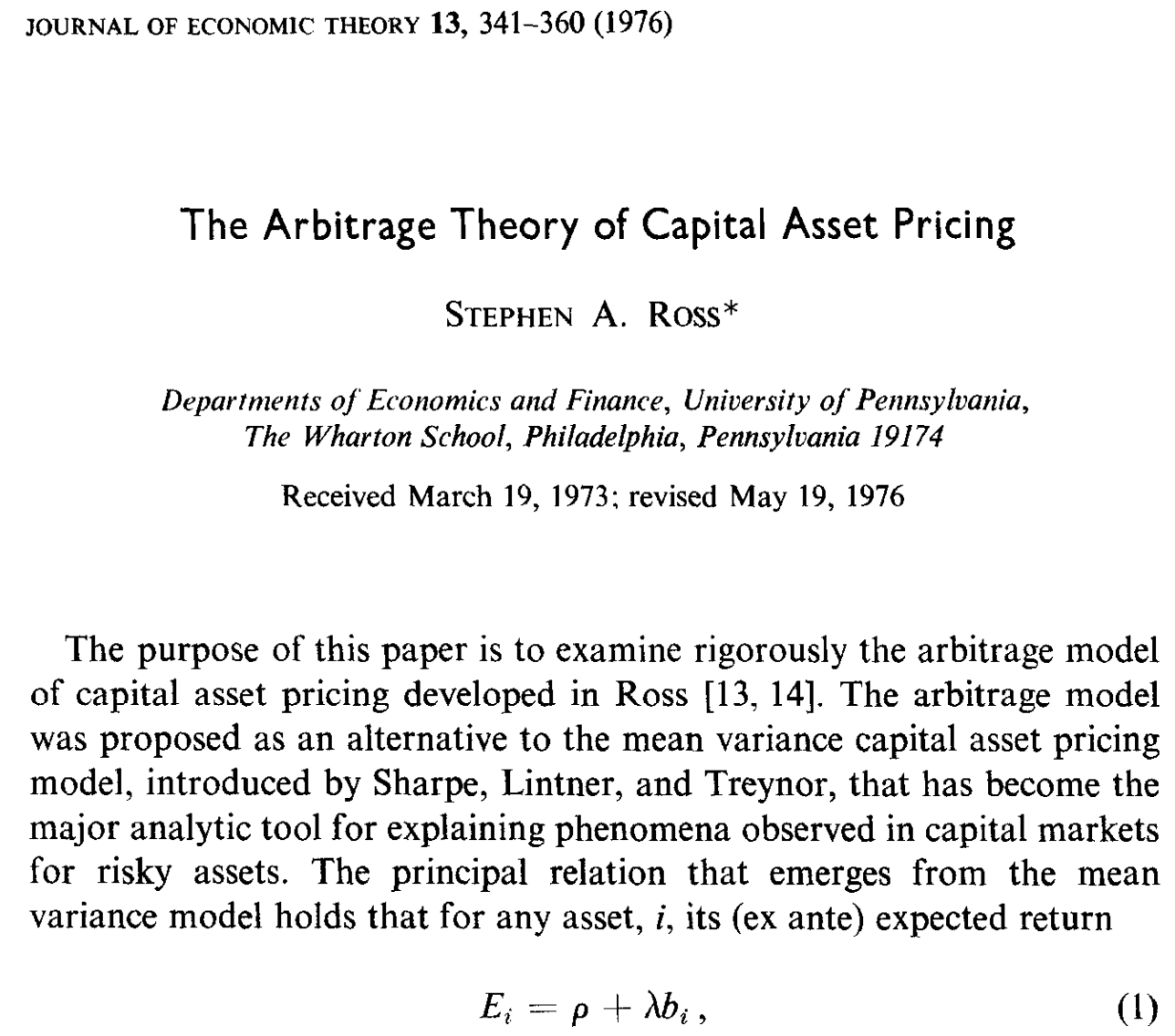 53
Source: Ross, Stephen A. "The arbitrage theory of capital asset pricing." Journal of Economic Theory 13, no. 3 (1976): 341-360.
Arbitrage Pricing Theory (APT)
The APT is a generalization of the CAPM to multiple risk factors.
APT does not assume that the market portfolio is the only relevant risk factor
There are rather multiple types of risk that together are assumed to drive the performance (expected returns) of a stock. 
Such risk factors might include size, volatility, value, and momentum.
54
Source: Yves Hilpisch (2020), Artificial Intelligence in Finance: A Python-Based Guide, O’Reilly Media.
Capital Asset Pricing Model (CAPM) Arbitrage Pricing Theory (APT)
Capital Asset Pricing Model (CAPM)
univariate ordinary least-squares (OLS) regression
Arbitrage Pricing Theory (APT)
multivariate ordinary least-squares (OLS) regression
55
Source: Yves Hilpisch (2020), Artificial Intelligence in Finance: A Python-Based Guide, O’Reilly Media.
Python in Google Colab (Python101)
https://colab.research.google.com/drive/1FEG6DnGvwfUbeo4zJ1zTunjMqf2RkCrT
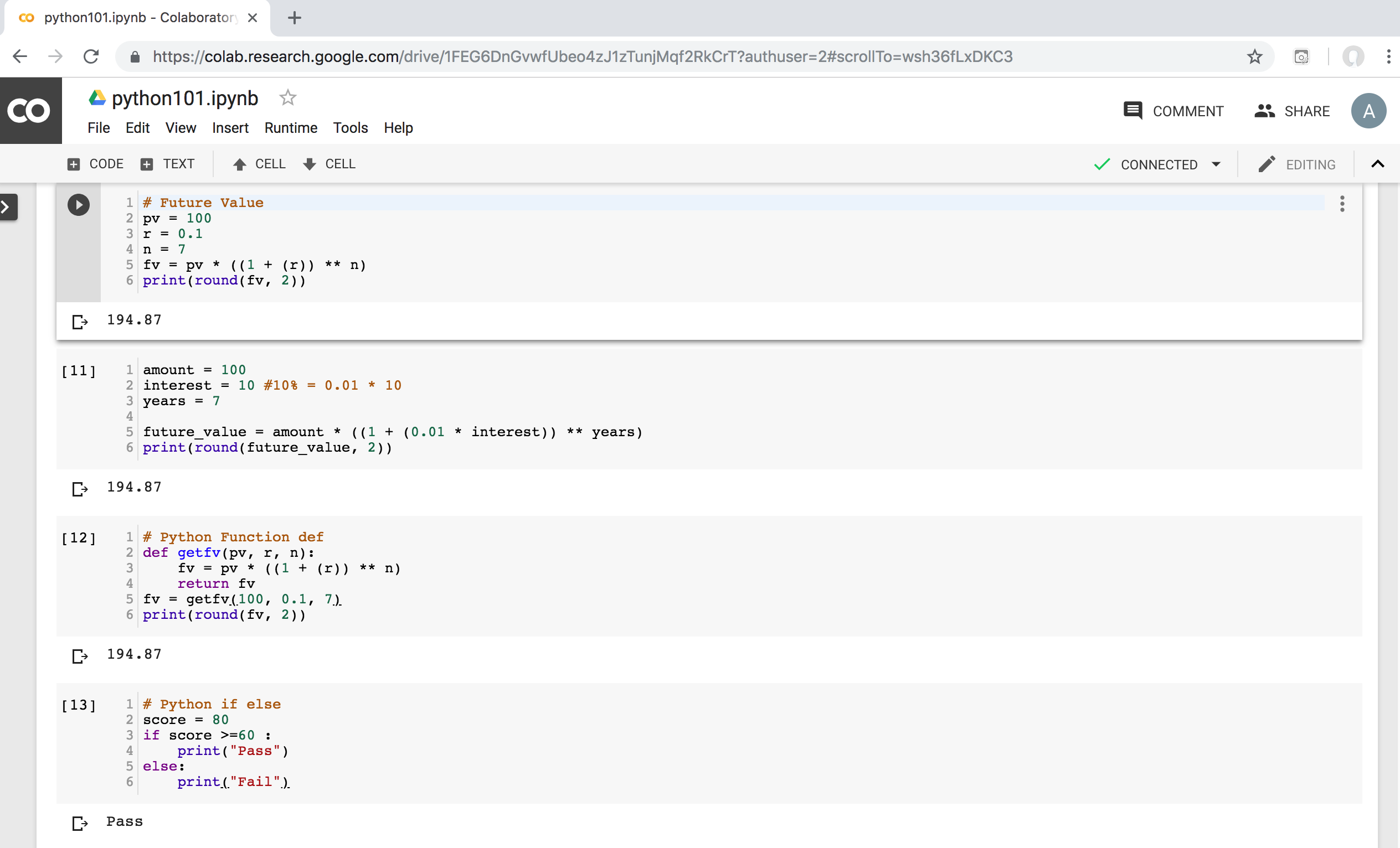 https://tinyurl.com/aintpupython101
56
Python in Google Colab (Python101)
https://colab.research.google.com/drive/1FEG6DnGvwfUbeo4zJ1zTunjMqf2RkCrT
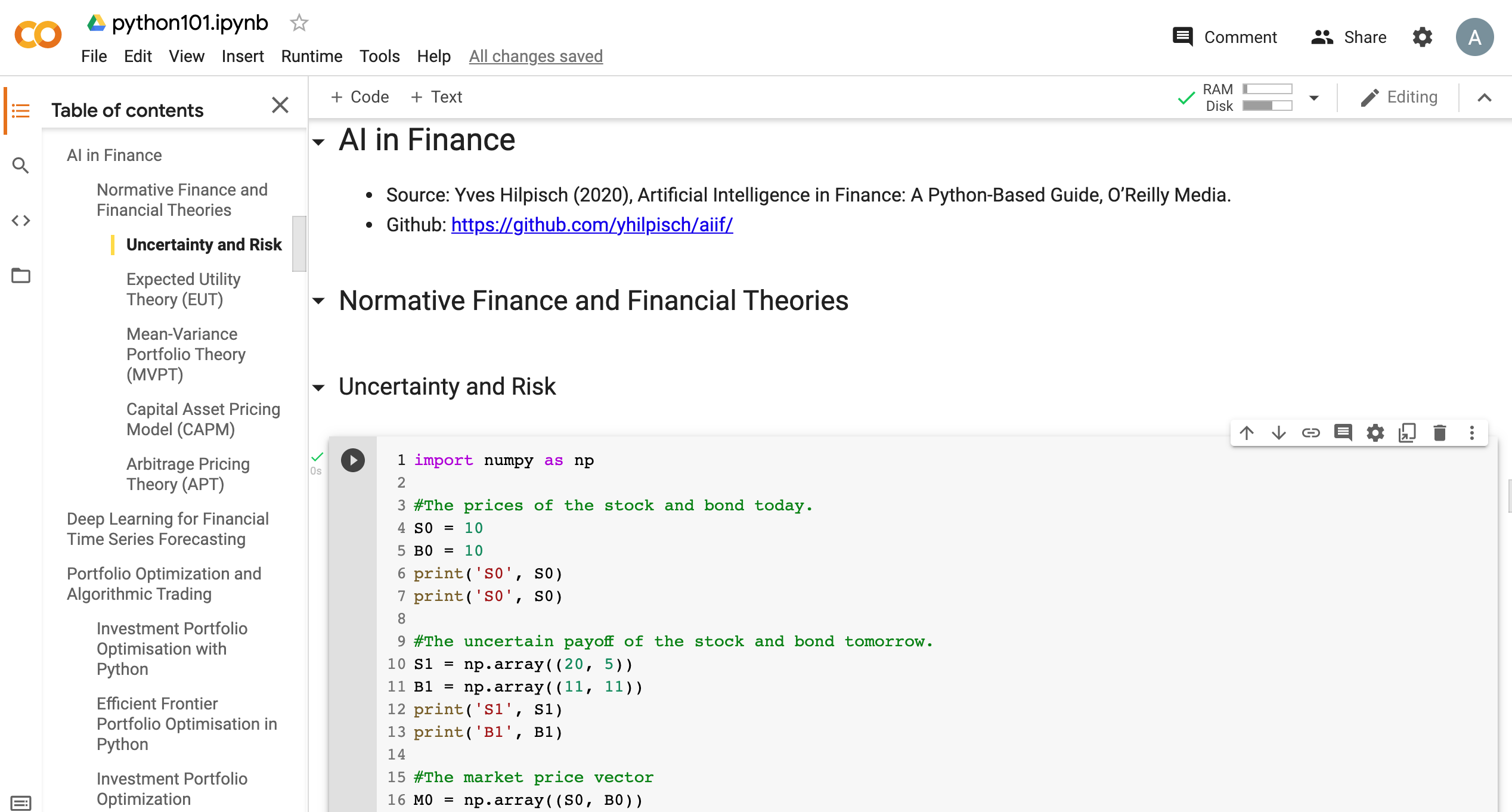 https://tinyurl.com/aintpupython101
57
Python in Google Colab (Python101)
https://colab.research.google.com/drive/1FEG6DnGvwfUbeo4zJ1zTunjMqf2RkCrT
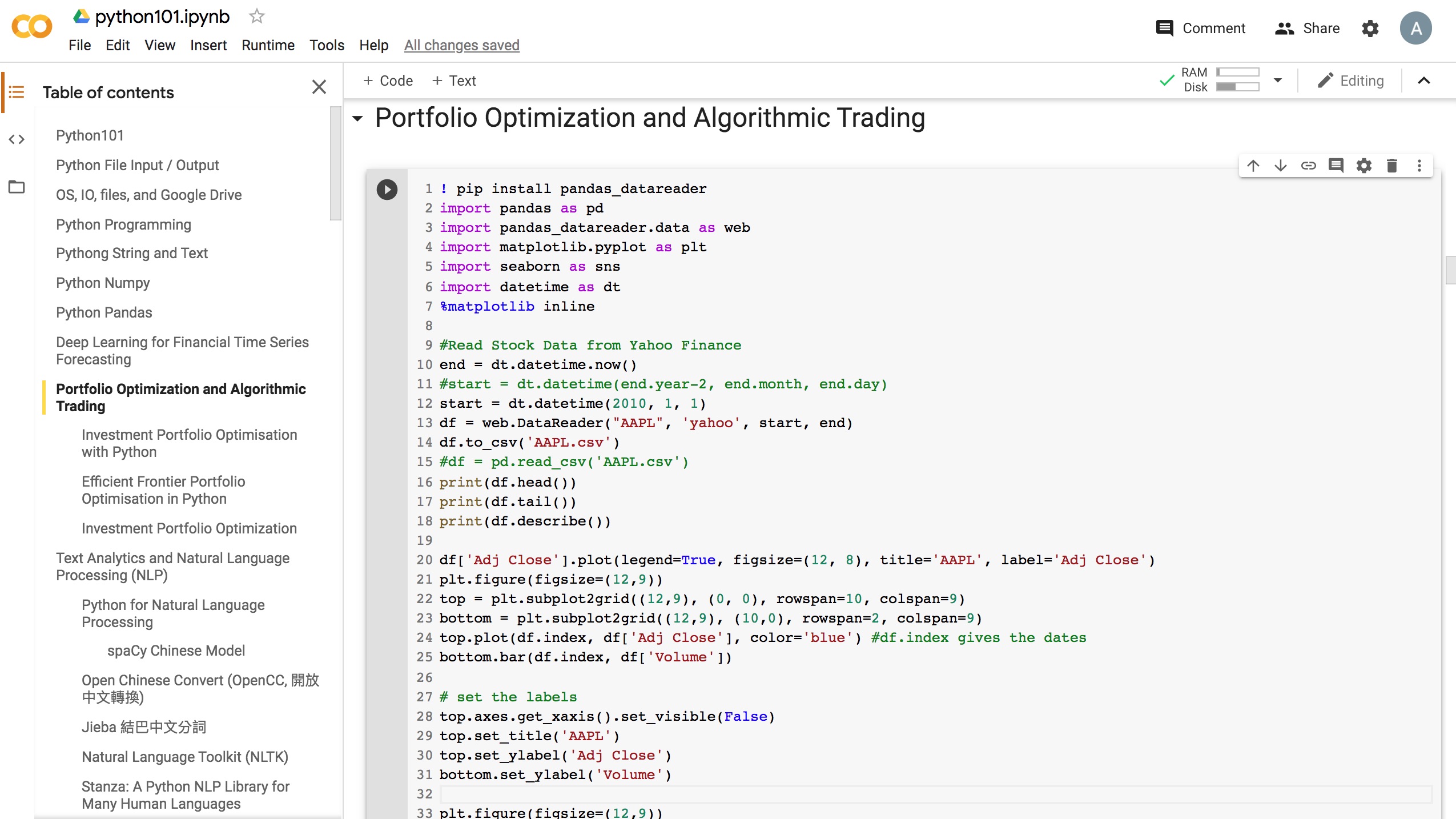 https://tinyurl.com/aintpupython101
58
Python in Google Colab (Python101)
https://colab.research.google.com/drive/1FEG6DnGvwfUbeo4zJ1zTunjMqf2RkCrT
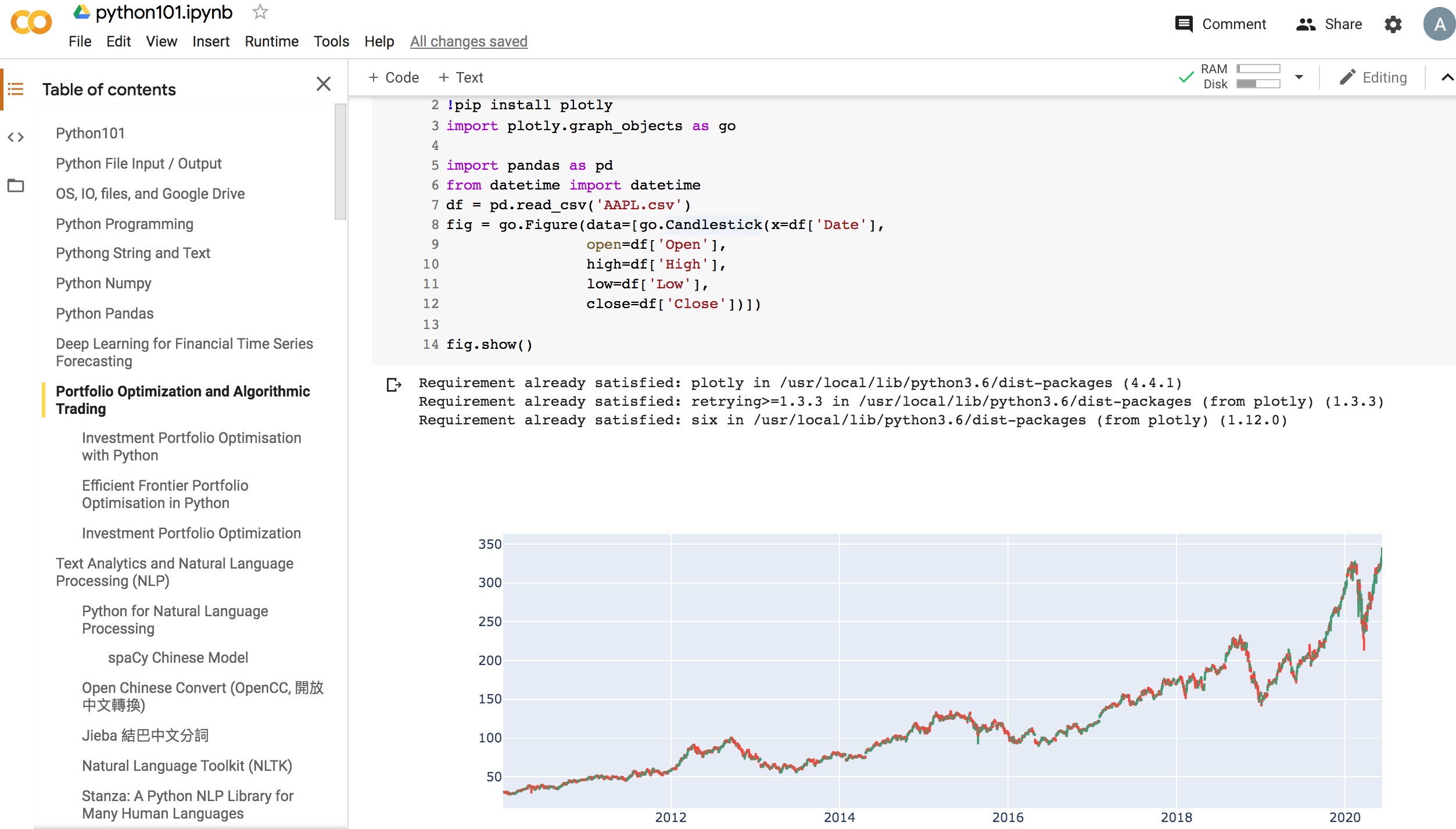 https://tinyurl.com/aintpupython101
59
Python in Google Colab (Python101)
https://colab.research.google.com/drive/1FEG6DnGvwfUbeo4zJ1zTunjMqf2RkCrT
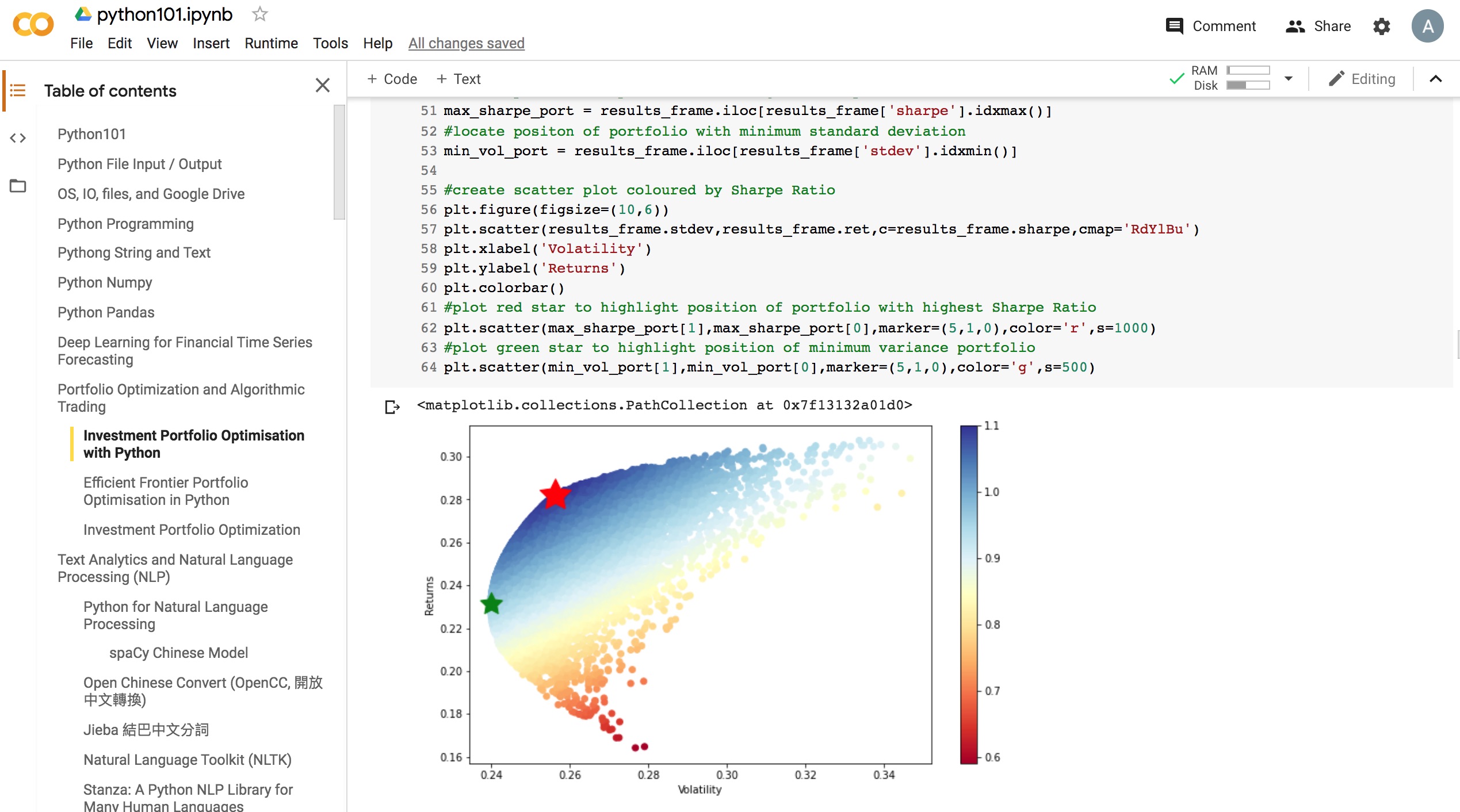 https://tinyurl.com/aintpupython101
60
Python in Google Colab (Python101)
https://colab.research.google.com/drive/1FEG6DnGvwfUbeo4zJ1zTunjMqf2RkCrT
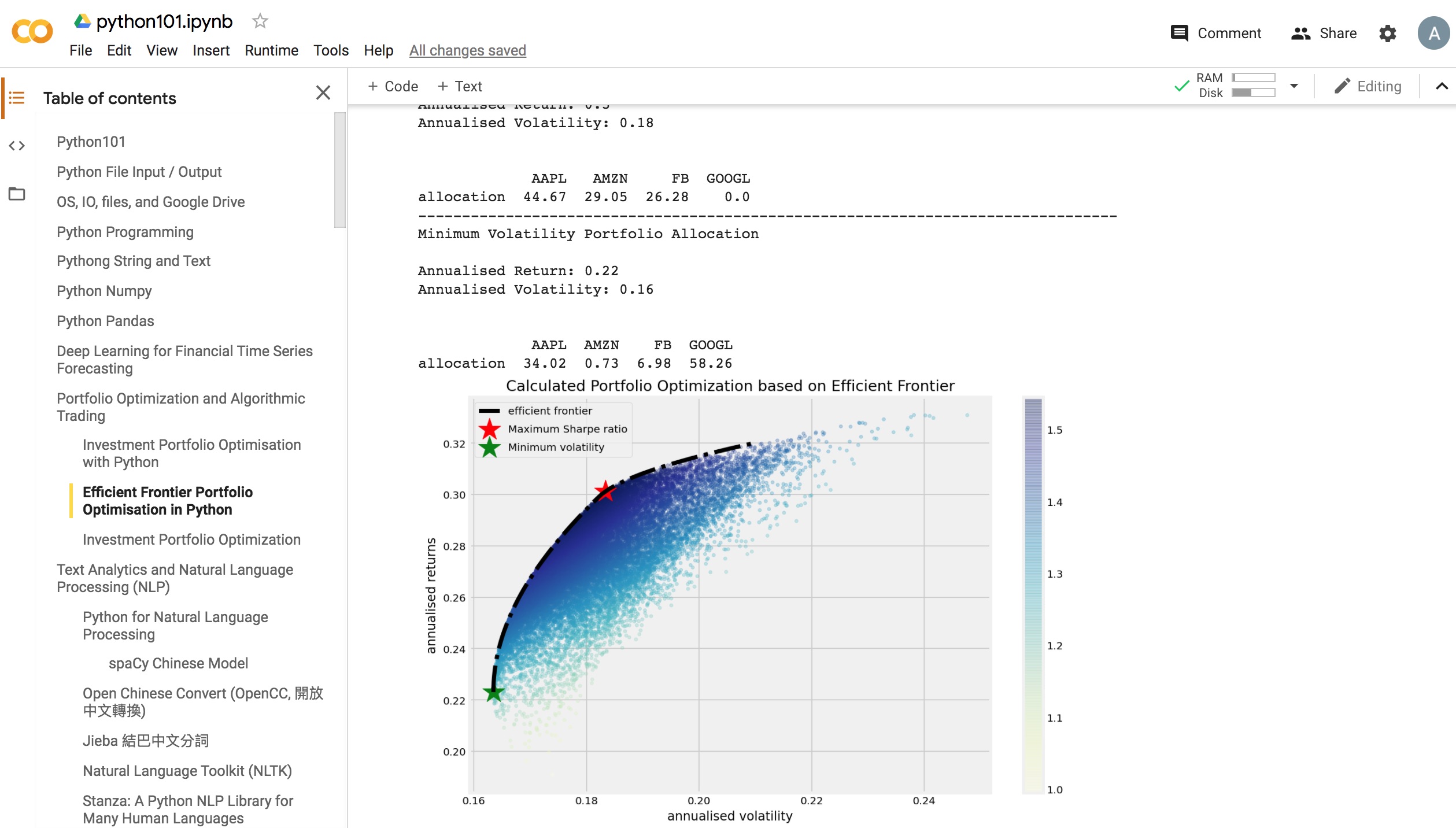 https://tinyurl.com/aintpupython101
61
Python in Google Colab (Python101)
https://colab.research.google.com/drive/1FEG6DnGvwfUbeo4zJ1zTunjMqf2RkCrT
Portfolio Optimization
Efficient Frontier Portfolio Optimization
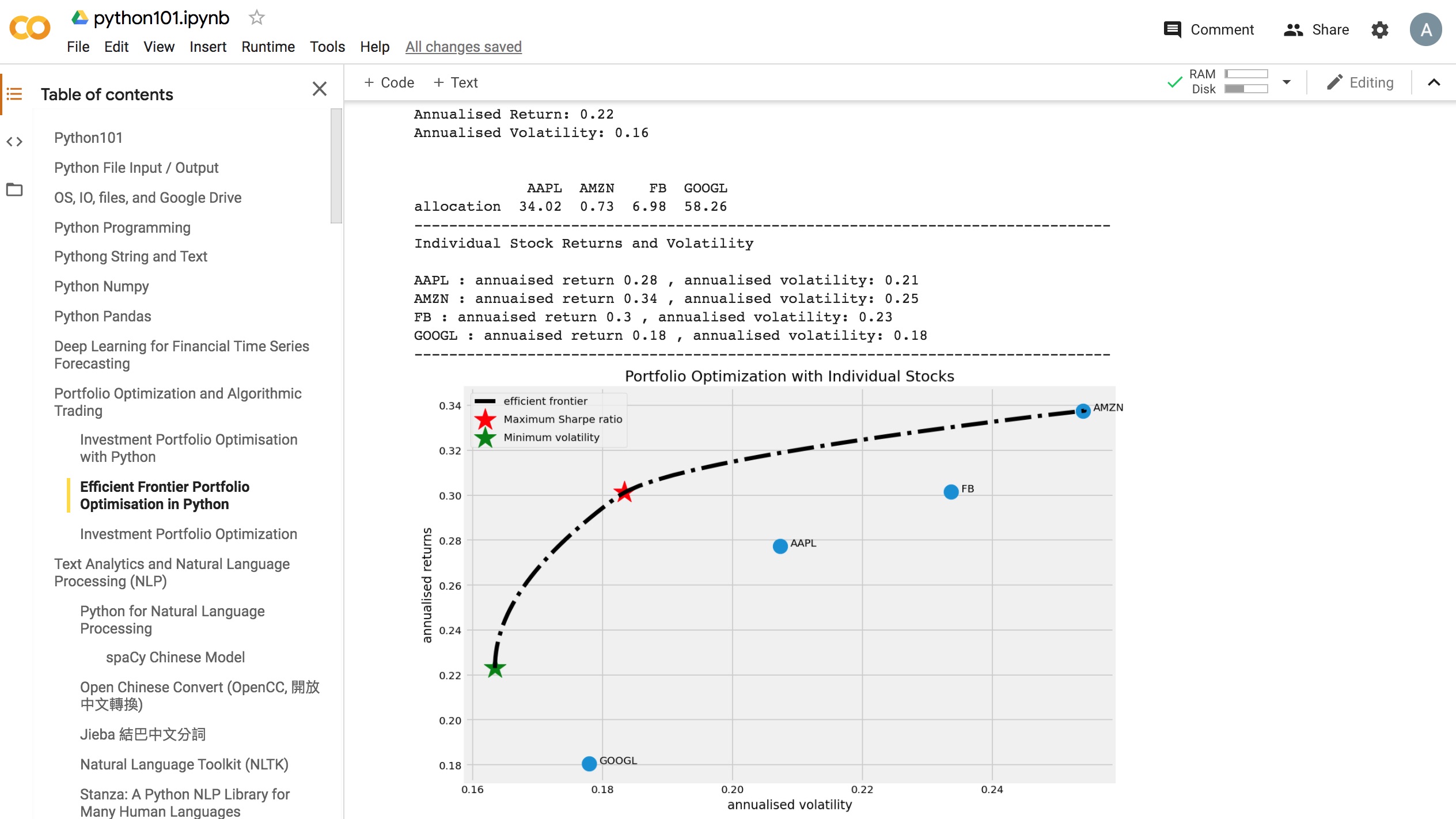 https://tinyurl.com/aintpupython101
62
Summary
Uncertainty and Risk
Expected Utility Theory (EUT)
Mean-Variance Portfolio Theory (MVPT)
Capital Asset Pricing Model (CAPM)
Arbitrage Pricing Theory (APT)
63
Source: Yves Hilpisch (2020), Artificial Intelligence in Finance: A Python-Based Guide, O’Reilly Media.
Data-Driven Finance
64
Data-Driven Finance
Scientific Method
Financial Econometrics and Regression
Data Availability
Normative Theories Revisited
Debunking Central Assumptions in Finance
65
Source: Yves Hilpisch (2020), Artificial Intelligence in Finance: A Python-Based Guide, O’Reilly Media.
Data-driven finance
Financial context (theory, model, application) that is primarily driven by and based on insights gained from data.
66
Source: Yves Hilpisch (2020), Artificial Intelligence in Finance: A Python-Based Guide, O’Reilly Media.
Data-driven finance Robin Wigglesworth (2019)
Nowadays, analysts sift through non-traditional information such as satellite imagery and credit card data, or use artificial intelligence techniques such as machine learning and natural language processing to glean fresh insights from traditional sources such as economic data and earnings-call transcripts.
67
Source: Yves Hilpisch (2020), Artificial Intelligence in Finance: A Python-Based Guide, O’Reilly Media.
Scientific Method
Generally accepted principles that should guide scientific effort
The scientific method is an empirical method of acquiring knowledge that has characterized the development of science
It involves careful observation, applying rigorous skepticism about what is observed, given that cognitive assumptions can distort how one interprets the observation.
68
Source: Yves Hilpisch (2020), Artificial Intelligence in Finance: A Python-Based Guide, O’Reilly Media.
Scientific Method
It involves formulating hypotheses, via induction, based on such observations; experimental and measurement-based testing of deductions drawn from the hypotheses; and refinement (or elimination) of the hypotheses based on the experimental findings
69
Source: Yves Hilpisch (2020), Artificial Intelligence in Finance: A Python-Based Guide, O’Reilly Media.
Normative Finance and Scientific Method
Normative financial theories mostly rely on assumptions and axioms in combination with deduction as the major analytical method to arrive at their central results.
Expected utility theory (EUT) assumes that agents have the same utility function no matter what state of the world unfolds and that they maximize expected utility under conditions of uncertainty.
Mean-variance portfolio (MVP) theory describes how investors should invest under conditions of uncertainty assuming that only the expected return and the expected volatility of a portfolio over one period count.
70
Source: Yves Hilpisch (2020), Artificial Intelligence in Finance: A Python-Based Guide, O’Reilly Media.
Normative Finance and Scientific Method
The capital asset pricing model (CAPM) assumes that only the nondiversifiable market risk explains the expected return and the expected volatility of a stock over one period.
Arbitrage pricing theory (APT) assumes that a number of identifiable risk factors explains the expected return and the expected volatility of a stock over time; admittedly, compared to the other theories, the formulation of APT is rather broad and allows for wide-ranging interpretations.
71
Source: Yves Hilpisch (2020), Artificial Intelligence in Finance: A Python-Based Guide, O’Reilly Media.
Financial Econometrics and Regression
[Financial] econometrics is the quantitative application of statistical and mathematical models using [financial] data to develop financial theories or test existing hypotheses in finance and to forecast future trends from historical data.
It subjects real-world [financial] data to statistical trials and then compares and contrasts the results against the [financial] theory or theories being tested.
72
Source: Yves Hilpisch (2020), Artificial Intelligence in Finance: A Python-Based Guide, O’Reilly Media.
Financial Econometrics and Regression
One of the major tools in financial econometrics is regression, in both its univariate and multivariate forms
Regression is also a central tool in statistical learning in general
73
Source: Yves Hilpisch (2020), Artificial Intelligence in Finance: A Python-Based Guide, O’Reilly Media.
Data Availability
Types of (financial) data 
Financial econometrics is driven by statistical methods, such as regression, and the availability of financial data
Theoretical and empirical financial research was mainly driven by relatively small data sets and was mostly comprised of end-of-day (EOD) data
Types of financial and other data available in ever increasing granularity, quantity, and velocity.
Quality and quantity via programmatic APIs
Finance professionals have relied on data terminals from Refinitiv or Bloomberg 
Major breakthrough in data-driven finance via programmatic APIs
74
Source: Yves Hilpisch (2020), Artificial Intelligence in Finance: A Python-Based Guide, O’Reilly Media.
Relevant types of financial data
75
Source: Yves Hilpisch (2020), Artificial Intelligence in Finance: A Python-Based Guide, O’Reilly Media.
Yahoo Finance World Indices
https://finance.yahoo.com/world-indices/
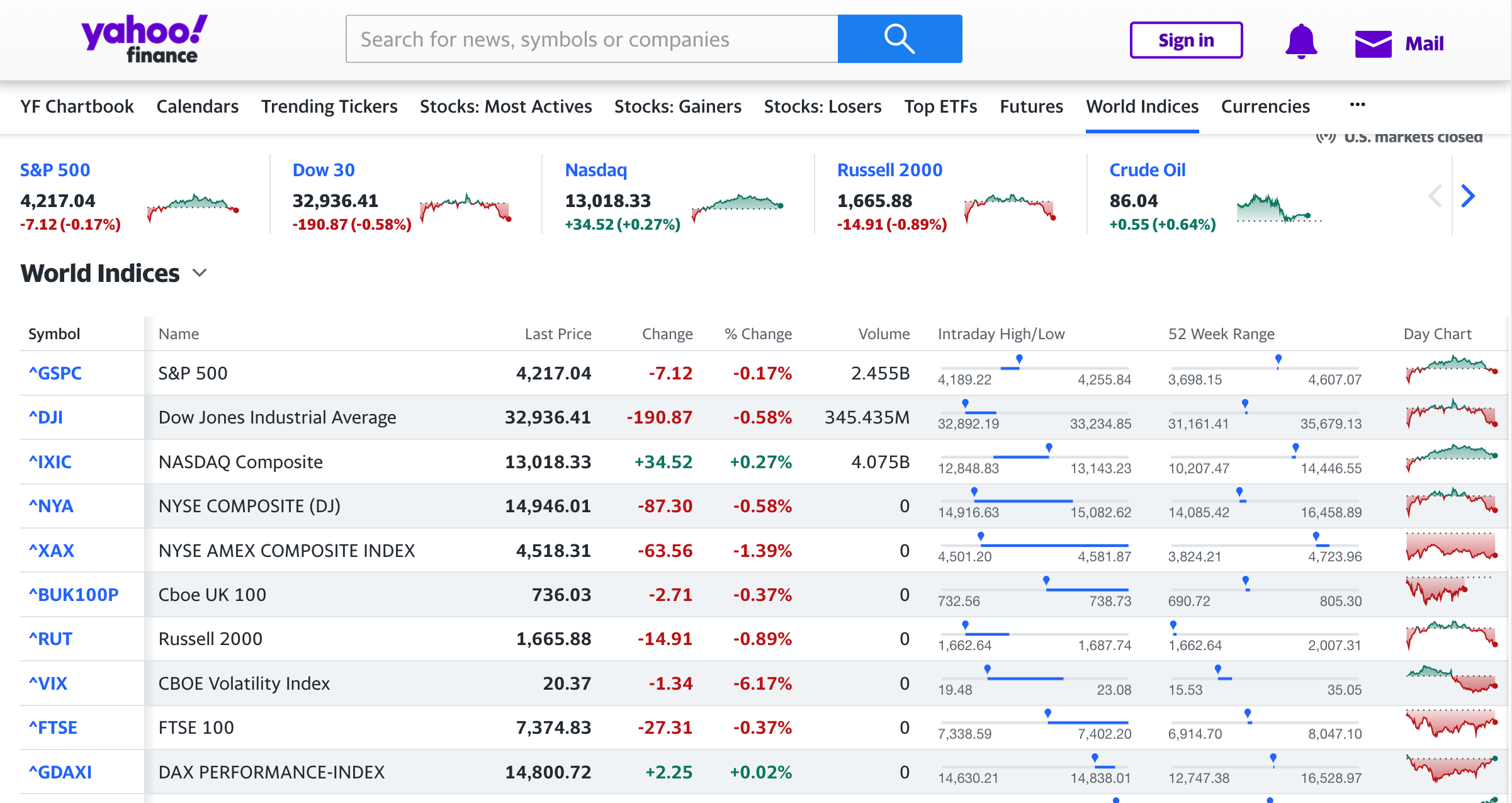 76
World Indices
import io
import requests
import pandas as pdresponse = requests.get('https://finance.yahoo.com/world-indices/')
df = pd.read_html(io.StringIO(response.text))
worldidx = df[0]
worldidx.to_csv('world_indices.csv')
worldidx
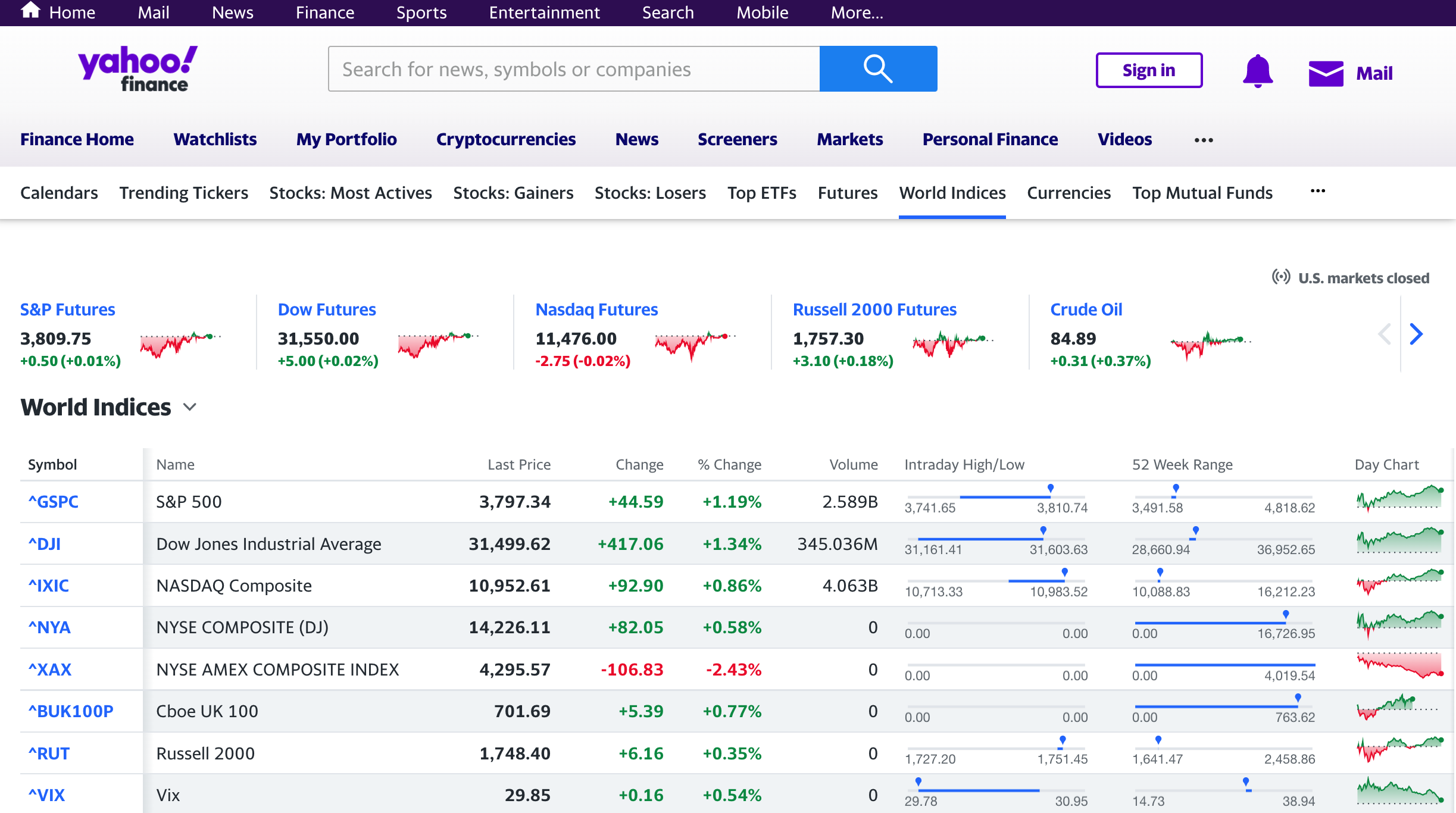 77
ffn: Financial Functions for Python
#^GSPC S&P 500 
#^DJI Dow 30 
#^IXIC Nasdaq
!pip install ffn
import ffn
%pylab inline
df = ffn.get('^gspc, ^dji, ^ixic', start='2010-01-01', end='2022-01-01')
print(df.head())
print(df.tail())
print(df.describe())
ax = df.plot(figsize=(12,9))
gspc           dji         ixic
Date                                              
2010-01-04  1132.989990  10583.959961  2308.419922
2010-01-05  1136.520020  10572.019531  2308.709961
2010-01-06  1137.140015  10573.679688  2301.090088
2010-01-07  1141.689941  10606.860352  2300.050049
2010-01-08  1144.979980  10618.190430  2317.169922
                   gspc           dji          ixic
Date                                               
2021-12-27  4791.189941  36302.378906  15871.259766
2021-12-28  4786.350098  36398.210938  15781.719727
2021-12-29  4793.060059  36488.628906  15766.219727
2021-12-30  4778.729980  36398.078125  15741.559570
2021-12-31  4766.180176  36338.300781  15644.969727
              gspc           dji          ixic
count  3021.000000   3021.000000   3021.000000
mean   2260.488112  19756.317518   6004.283709
std     890.501675   6927.100147   3438.840186
min    1022.580017   9686.480469   2091.790039
25%    1461.400024  13557.000000   3131.489990
50%    2088.479980  17851.509766   4984.620117
75%    2798.360107  25332.179688   7669.169922
max    4793.060059  36488.628906  16057.440430
78
^GSPC: S&P 500,  ^DJI: Dow 30, ^IXIC: Nasdaq
df = ffn.get('^gspc, ^dji, ^ixic', start='2010-01-01', end='2022-01-01')
ax = df.plot(figsize=(12,9))
79
ffn: Financial Functions for Python
!pip install ffn
import ffn
%pylab inline
df = ffn.get('^gspc, ^dji, ^ixic', start='2010-01-01', end='2022-01-01')
print(df.head())
print(df.tail())
print(df.describe())
ax = df.plot(figsize=(12,9))

returns = df.to_returns().dropna()
ax = returns.hist(figsize=(14, 10))
returns.corr().as_format('.2f')
returns.plot_corr_heatmap()
ax = df.plot(figsize=(14,10))
perf = df.calc_stats()
perf.plot(figsize=(14, 10))
print(perf.display())
80
CoinGeckoAPI(): Cryptocurrency Data API
from pycoingecko import CoinGeckoAPI
import pandas as pd
from datetime import datetime

start_date_obj = datetime.strptime('2020-01-01', '%Y-%m-%d')
end_date_obj = datetime.strptime('2022-12-31', '%Y-%m-%d’)

cg = CoinGeckoAPI()

data = cg.get_coin_market_chart_range_by_id(id='bitcoin', vs_currency='usd', from_timestamp=start_date_obj.timestamp(), to_timestamp=end_date_obj.timestamp())

processed_data = [ {'date': datetime.utcfromtimestamp(price[0] / 1000).date(), 'price': price[1]} for price in data.get('prices', [])]
df = pd.DataFrame(processed_data)
df.to_csv('btcusd.csv')
81
Source: https://www.coingecko.com/en/api
Carbon Credits: Carbon Prices Today
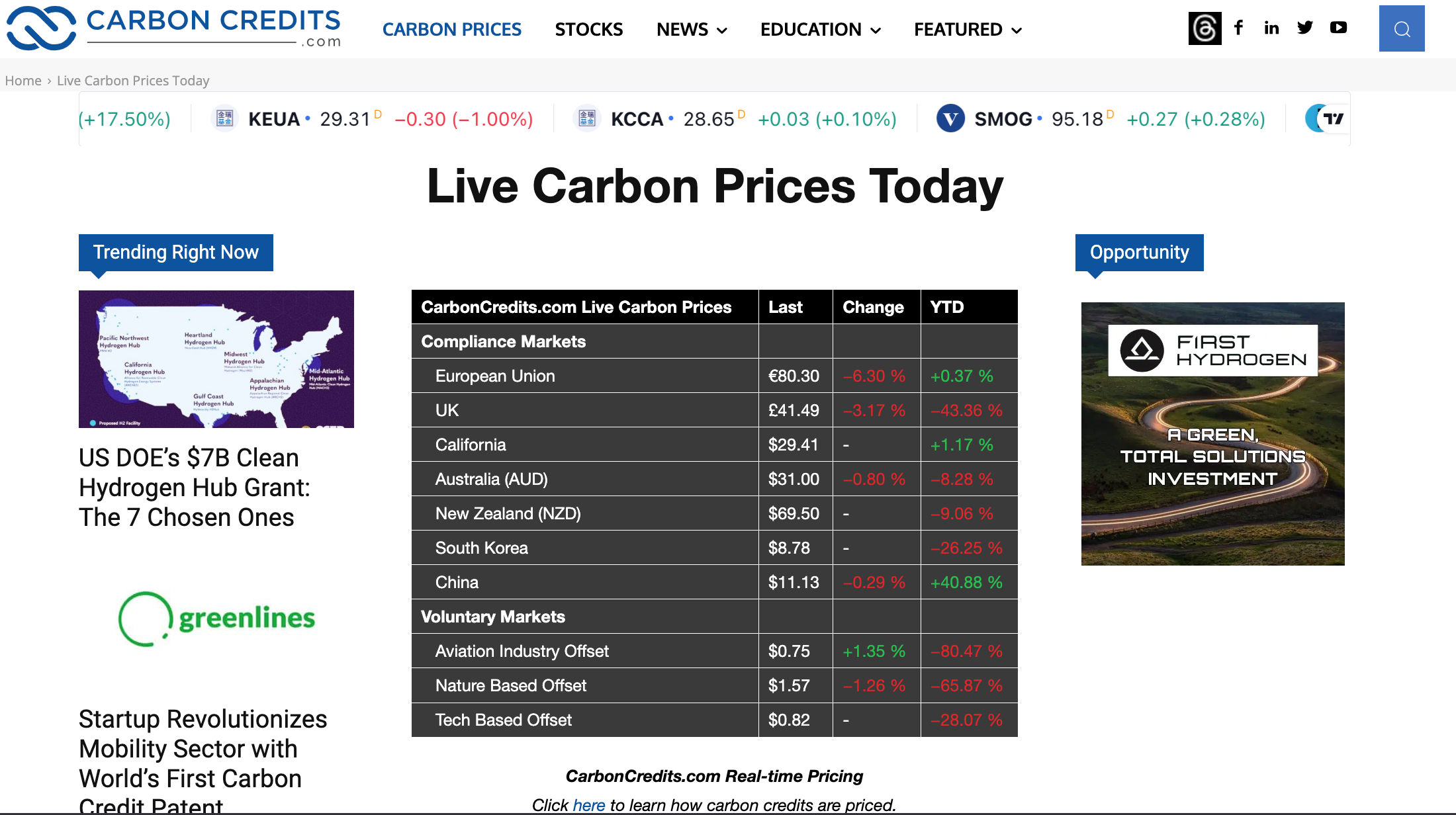 82
Source: https://carboncredits.com/carbon-prices-today/
TradingEconomics: Commodity Carbon
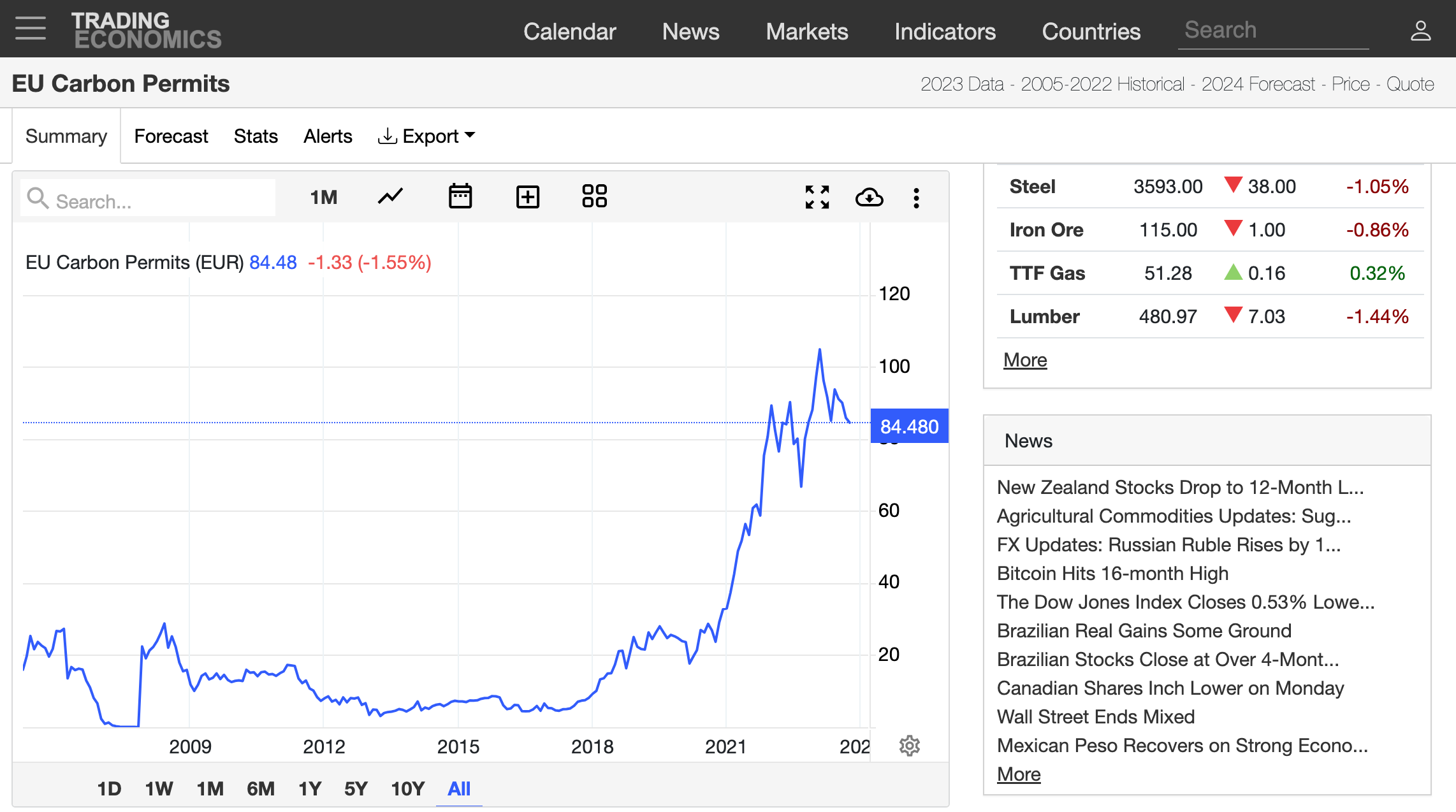 83
Source: https://tradingeconomics.com/commodity/carbon
The World Bank: Carbon Credit
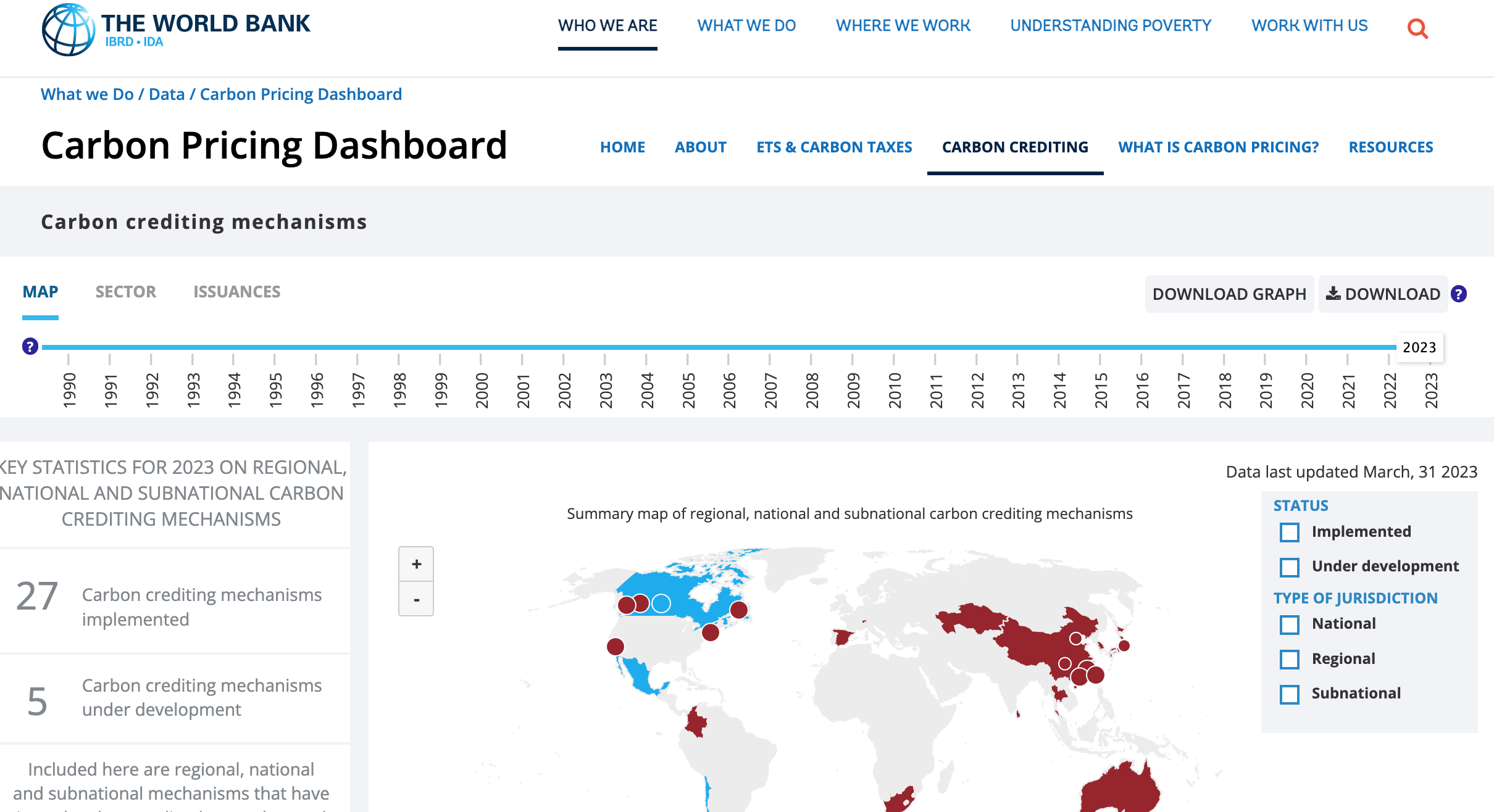 84
Source: https://carbonpricingdashboard.worldbank.org/carbon_crediting
Normative Theories Revisited
Revisits the normative theories and analyzes them based on real financial time series data
Expected Utility and Reality
Mean-Variance Portfolio Theory (MVPT)
Capital Asset Pricing Model (CAPM)
Arbitrage Pricing Theory (APT)
85
Source: Yves Hilpisch (2020), Artificial Intelligence in Finance: A Python-Based Guide, O’Reilly Media.
Normalized financial time series data
86
Source: Yves Hilpisch (2020), Artificial Intelligence in Finance: A Python-Based Guide, O’Reilly Media.
Simulated portfolio volatilities, returns, and Sharpe ratios
87
Source: Yves Hilpisch (2020), Artificial Intelligence in Finance: A Python-Based Guide, O’Reilly Media.
Expected versus realized portfolio volatilities
88
Source: Yves Hilpisch (2020), Artificial Intelligence in Finance: A Python-Based Guide, O’Reilly Media.
Expected versus realized portfolio returns
89
Source: Yves Hilpisch (2020), Artificial Intelligence in Finance: A Python-Based Guide, O’Reilly Media.
Expected versus realized portfolio Sharpe ratios
90
Source: Yves Hilpisch (2020), Artificial Intelligence in Finance: A Python-Based Guide, O’Reilly Media.
CAPM-predicted versus realized stock returns for a single stock
91
Source: Yves Hilpisch (2020), Artificial Intelligence in Finance: A Python-Based Guide, O’Reilly Media.
Average CAPM-predicted versus average realized stock returns for multiple stocks
92
Source: Yves Hilpisch (2020), Artificial Intelligence in Finance: A Python-Based Guide, O’Reilly Media.
Arbitrage Pricing Theory (APT)Relevant types of financial data
factors = pd.read_csv('http://hilpisch.com/aiif_eikon_eod_factors.csv’,                       index_col=0, parse_dates=True)
93
Source: Yves Hilpisch (2020), Artificial Intelligence in Finance: A Python-Based Guide, O’Reilly Media.
APT-predicted versus realized stock returns for a stock
94
Source: Yves Hilpisch (2020), Artificial Intelligence in Finance: A Python-Based Guide, O’Reilly Media.
Average APT-predicted versus average realized stock returns for multiple stocks
95
Source: Yves Hilpisch (2020), Artificial Intelligence in Finance: A Python-Based Guide, O’Reilly Media.
Normalized factors time series data
96
Source: Yves Hilpisch (2020), Artificial Intelligence in Finance: A Python-Based Guide, O’Reilly Media.
APT-predicted returns based on typical factors compared to realized returns
97
Source: Yves Hilpisch (2020), Artificial Intelligence in Finance: A Python-Based Guide, O’Reilly Media.
APT-predicted performance and real performance over time (gross)
98
Source: Yves Hilpisch (2020), Artificial Intelligence in Finance: A Python-Based Guide, O’Reilly Media.
Debunking Central Assumptions in Finance
Debunks two of the most commonly found assumptions in financial models and theories
Normality of returns
Linear relationships
99
Source: Yves Hilpisch (2020), Artificial Intelligence in Finance: A Python-Based Guide, O’Reilly Media.
Standard normally distributed random numbers
100
Source: Yves Hilpisch (2020), Artificial Intelligence in Finance: A Python-Based Guide, O’Reilly Media.
Distribution with first and second moment of 0.0 and 1.0, respectively
101
Source: Yves Hilpisch (2020), Artificial Intelligence in Finance: A Python-Based Guide, O’Reilly Media.
Histogram and PDF for standard normally distributed numbers
102
Source: Yves Hilpisch (2020), Artificial Intelligence in Finance: A Python-Based Guide, O’Reilly Media.
Histogram and normal PDF for discrete numbers
103
Source: Yves Hilpisch (2020), Artificial Intelligence in Finance: A Python-Based Guide, O’Reilly Media.
Q-Q plot for standard normally distributed numbers
104
Source: Yves Hilpisch (2020), Artificial Intelligence in Finance: A Python-Based Guide, O’Reilly Media.
Q-Q plot for discrete numbers
105
Source: Yves Hilpisch (2020), Artificial Intelligence in Finance: A Python-Based Guide, O’Reilly Media.
Frequency distribution and normal PDF for S&P 500 log returns
106
Source: Yves Hilpisch (2020), Artificial Intelligence in Finance: A Python-Based Guide, O’Reilly Media.
Q-Q for S&P 500 log returns
107
Source: Yves Hilpisch (2020), Artificial Intelligence in Finance: A Python-Based Guide, O’Reilly Media.
Expected CAPM return versus beta (including linear regression)
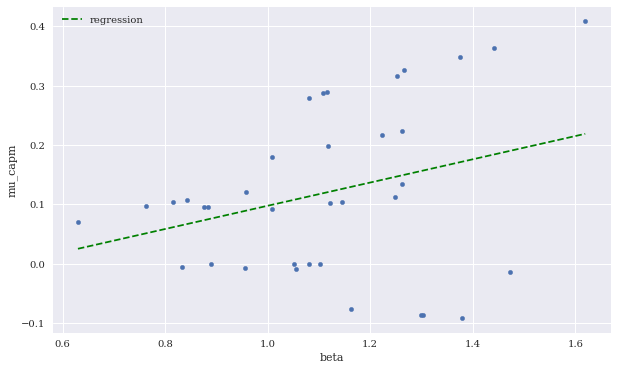 108
Source: Yves Hilpisch (2020), Artificial Intelligence in Finance: A Python-Based Guide, O’Reilly Media.
Expected CAPM return versus beta (including linear regression)
109
Source: Yves Hilpisch (2020), Artificial Intelligence in Finance: A Python-Based Guide, O’Reilly Media.
Theory-First to Data-Driven Finance
Finance used to be characterized by normative theories based on simplified mathematical models of the financial markets, relying on assumptions such as normality of returns and linear relationships. 
The almost universal and comprehensive availability of (financial) data has led to a shift in focus from a theory-first approach to data-driven finance. 
Several examples based on real financial data illustrate that many popular financial models and theories cannot survive a confrontation with financial market realities. 
Although elegant, they might be too simplistic to capture the complexities, changing nature, and nonlinearities of financial markets.
110
Source: Yves Hilpisch (2020), Artificial Intelligence in Finance: A Python-Based Guide, O’Reilly Media.
The Quant Finance PyData Stack
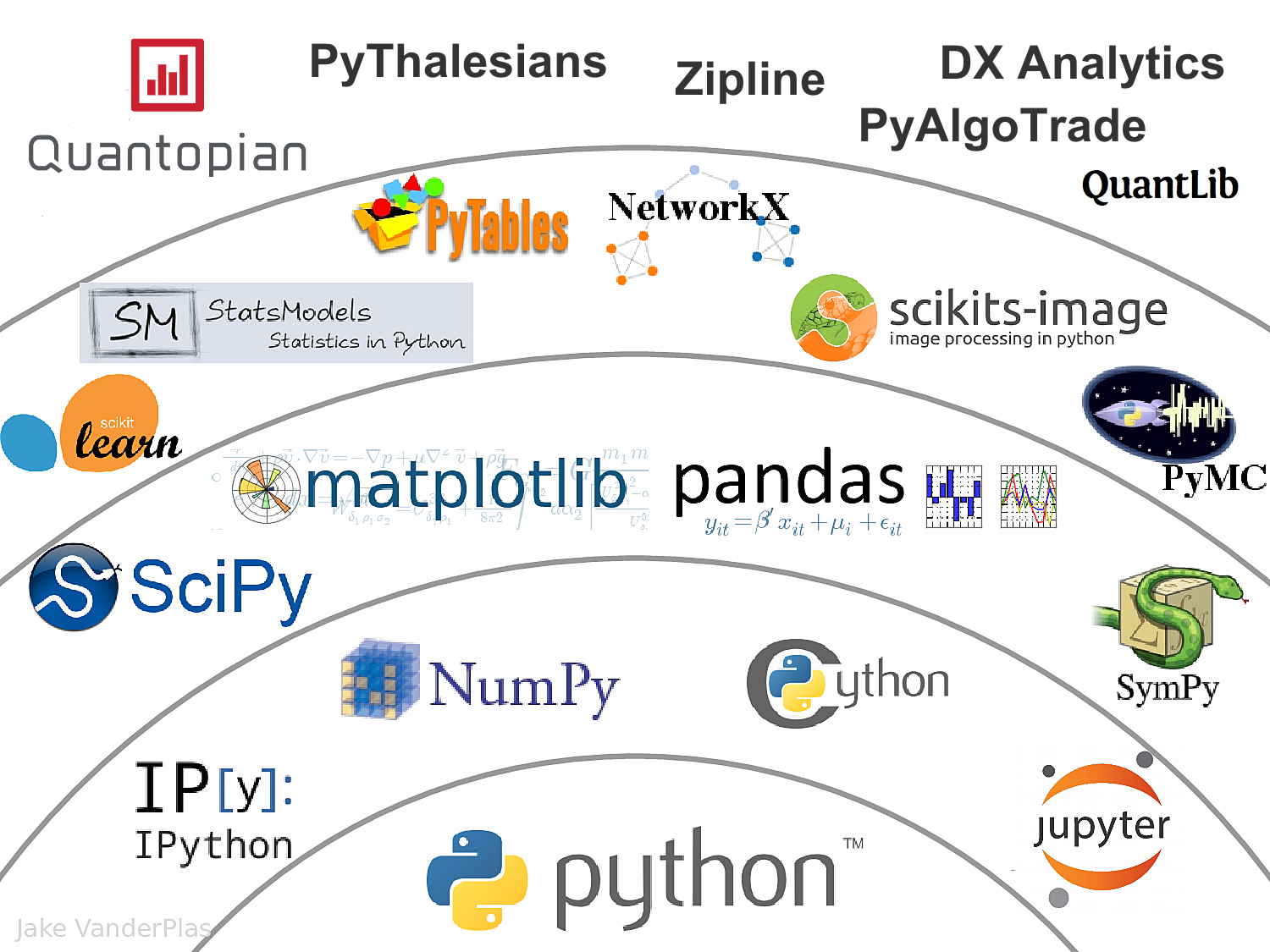 111
Source: http://nbviewer.jupyter.org/format/slides/github/quantopian/pyfolio/blob/master/pyfolio/examples/overview_slides.ipynb#/5
Yves Hilpisch (2020), Artificial Intelligence in Finance: A Python-Based Guide, O’Reilly
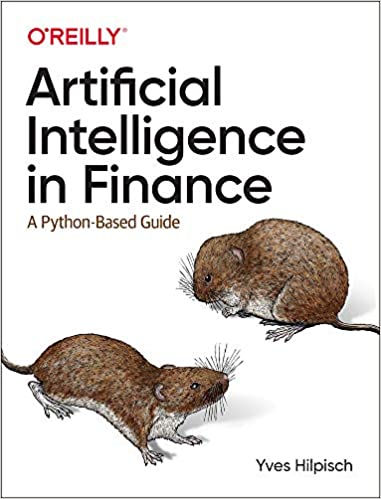 112
Source: https://www.amazon.com/Artificial-Intelligence-Finance-Python-Based-Guide/dp/1492055433
Yves Hilpisch (2020), Artificial Intelligence in Finance: A Python-Based Guide, O’Reilly
https://github.com/yhilpisch/aiif
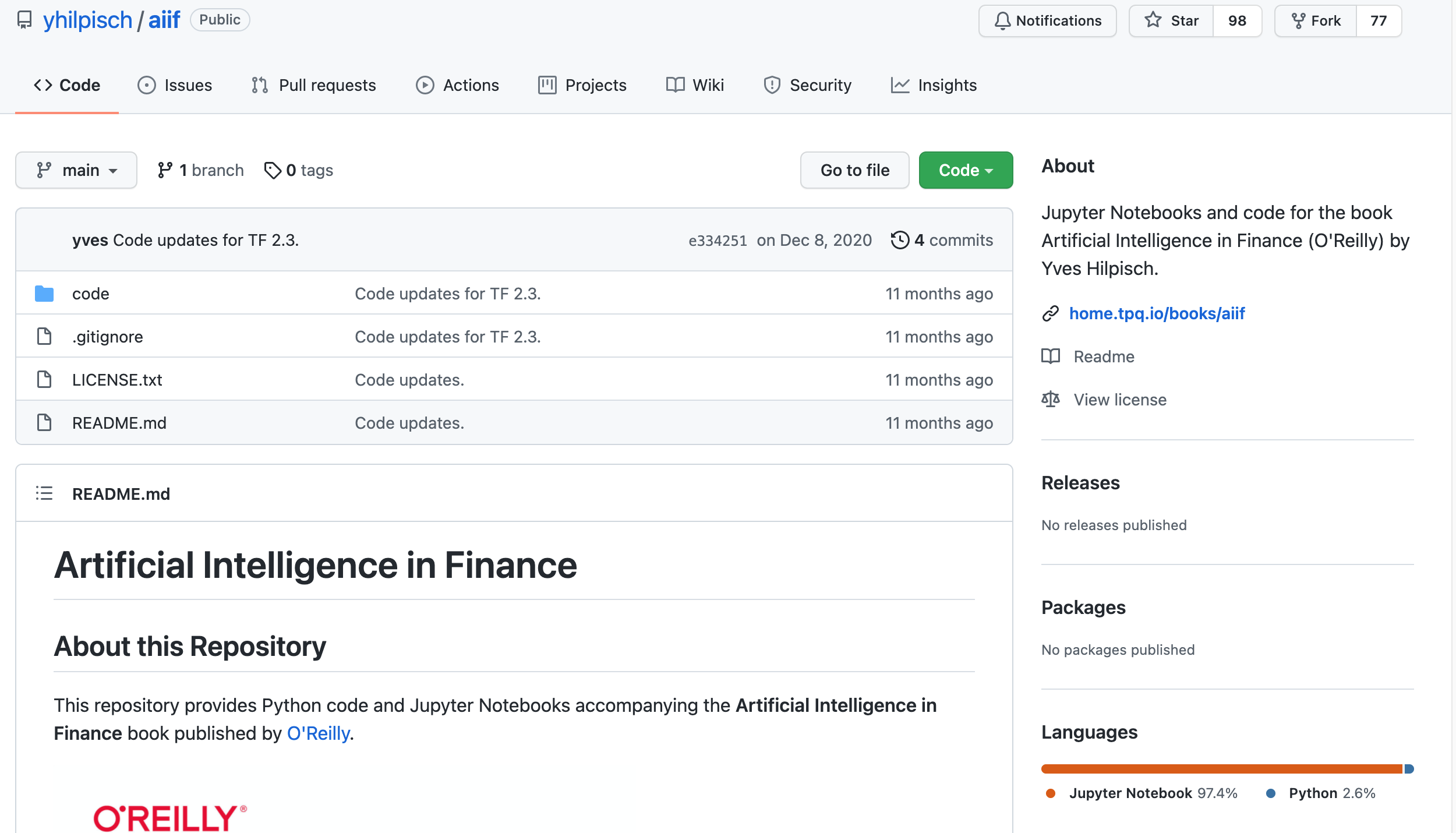 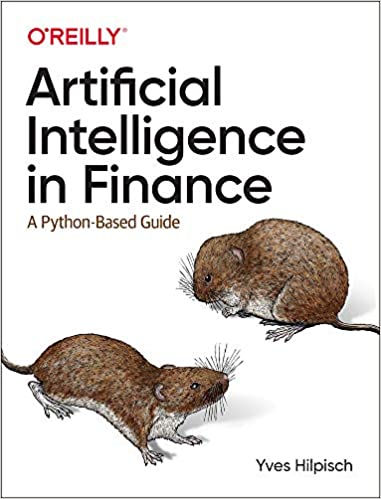 113
Source: https://github.com/yhilpisch/aiif
Yves Hilpisch (2020), Artificial Intelligence in Finance: A Python-Based Guide, O’Reilly
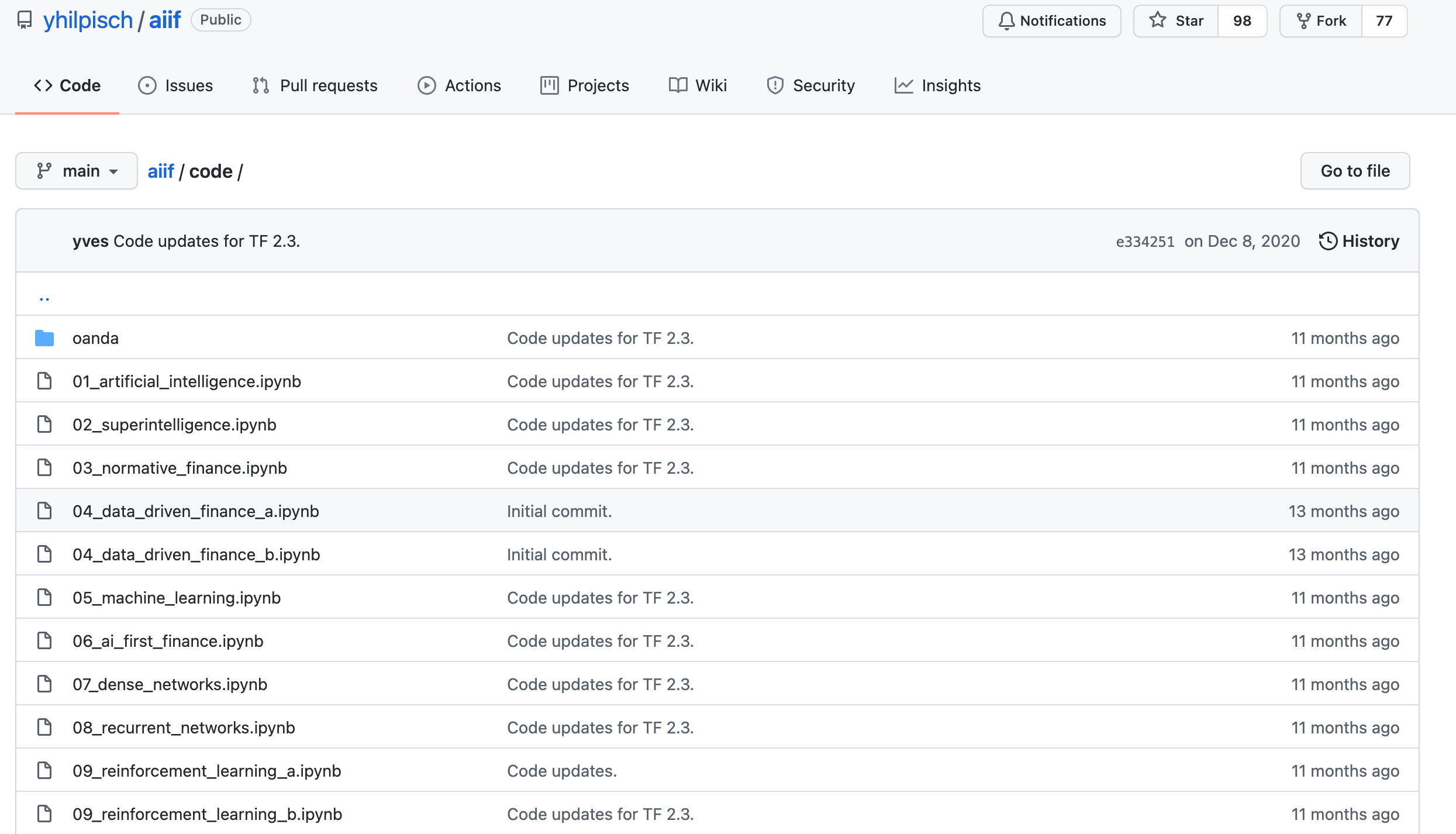 https://github.com/yhilpisch/aiif/tree/main/code
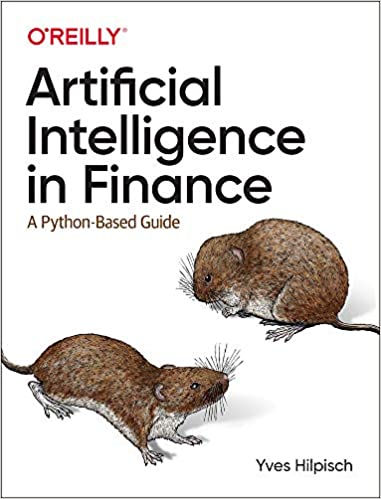 114
Source: https://github.com/yhilpisch/aiif/tree/main/code
Python in Google Colab (Python101)
https://colab.research.google.com/drive/1FEG6DnGvwfUbeo4zJ1zTunjMqf2RkCrT
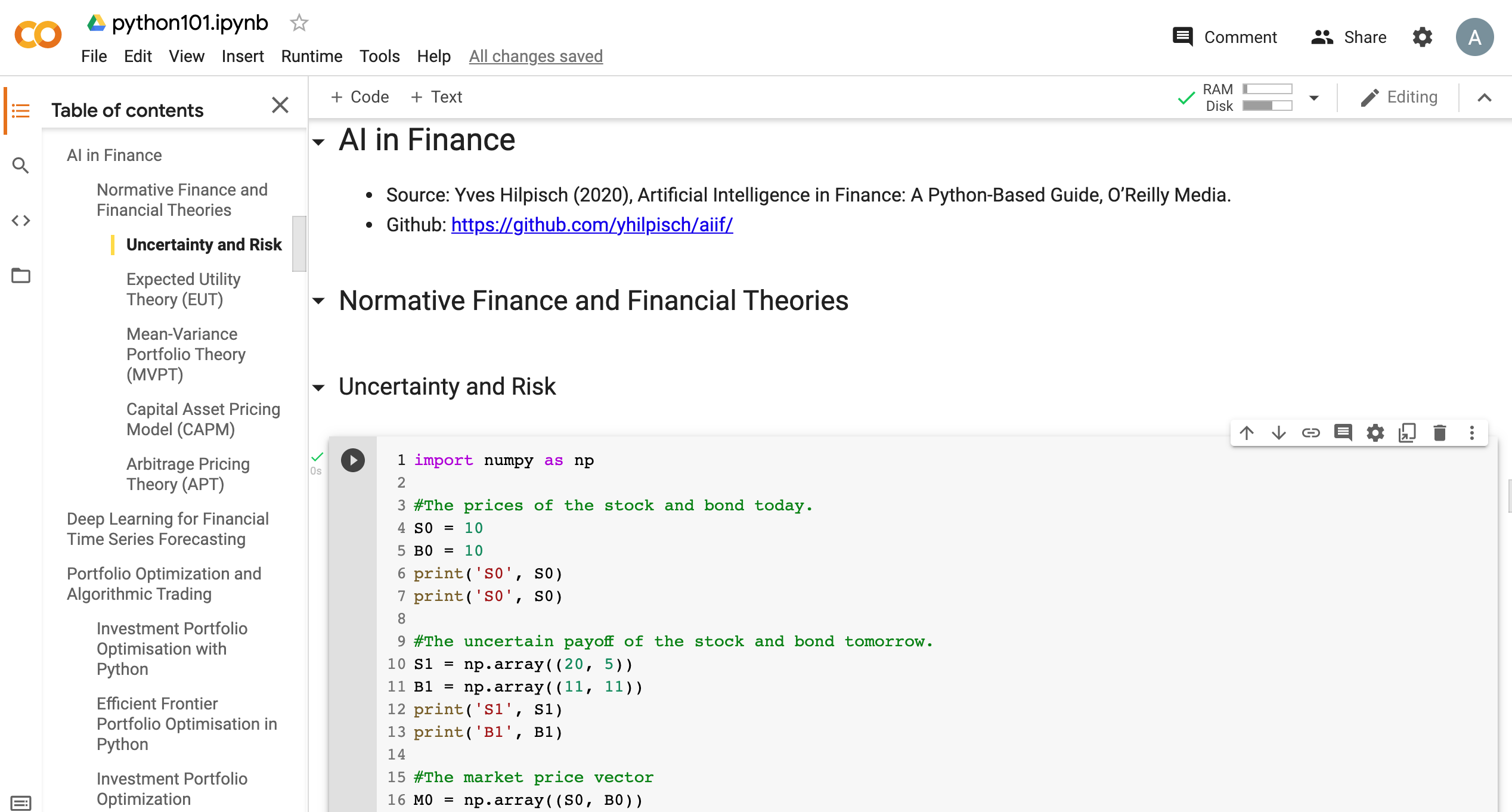 https://tinyurl.com/aintpupython101
115
Python in Google Colab (Python101)
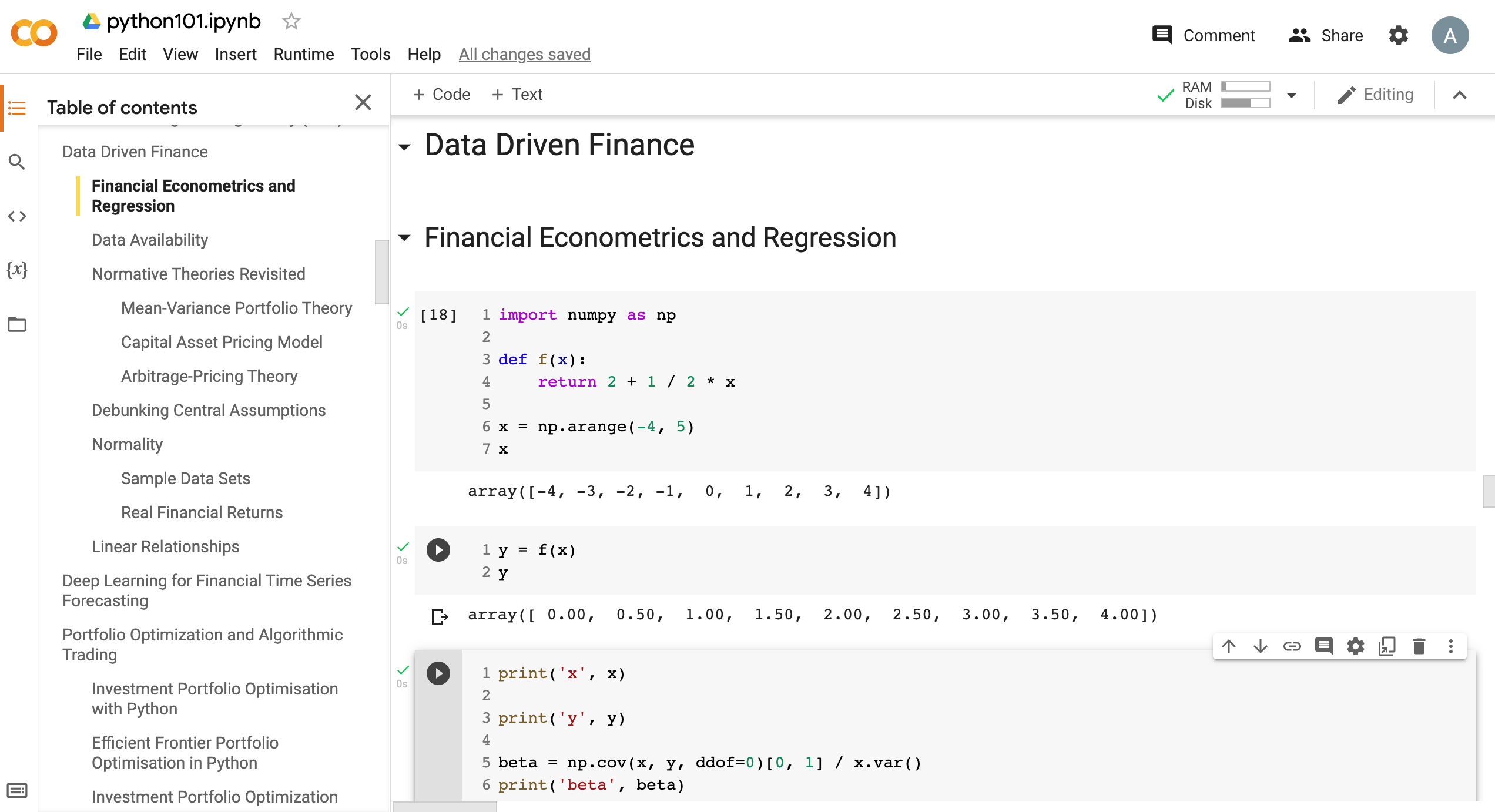 https://tinyurl.com/aintpupython101
116
Python in Google Colab (Python101)
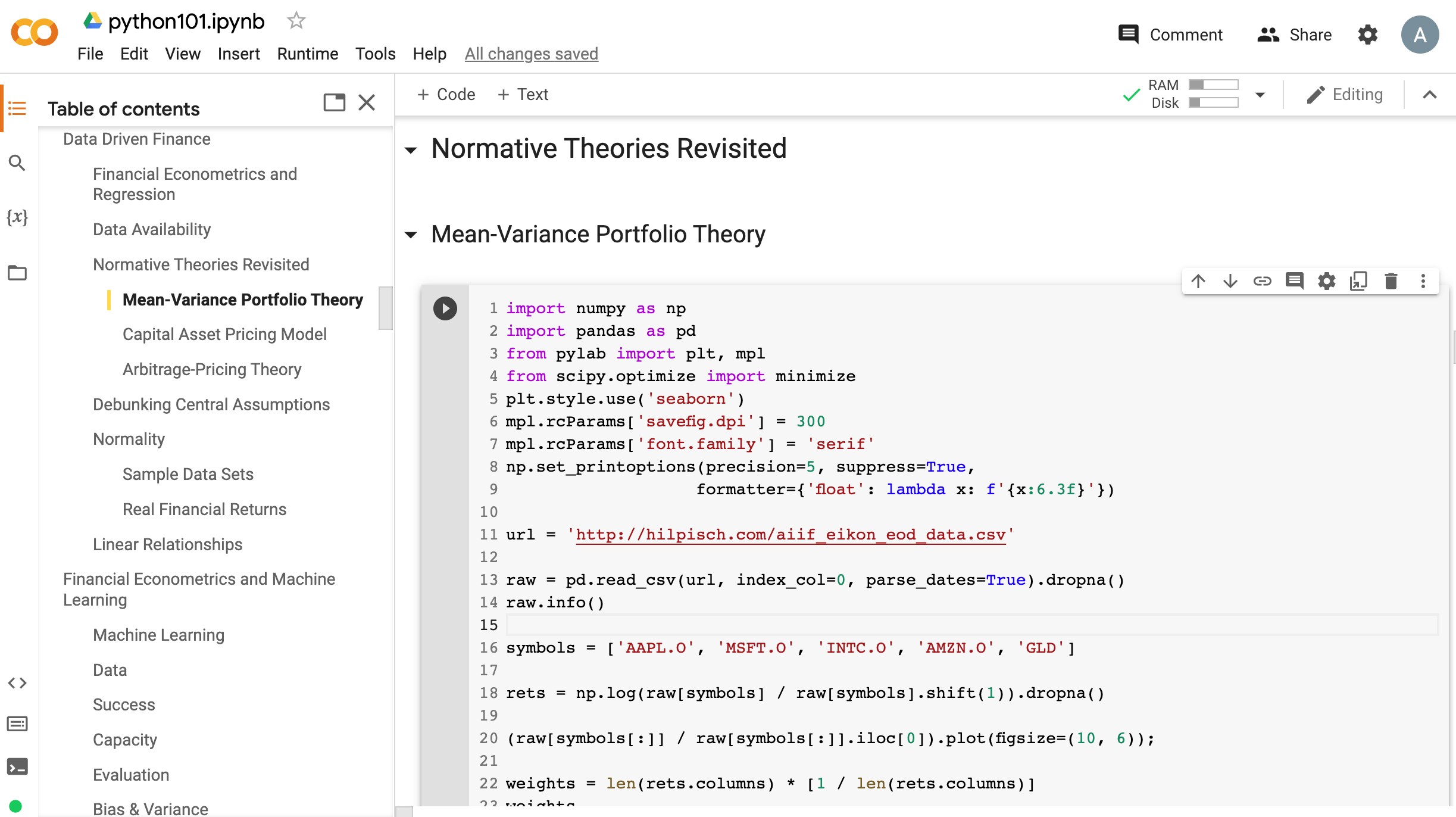 https://tinyurl.com/aintpupython101
117
Python in Google Colab (Python101)
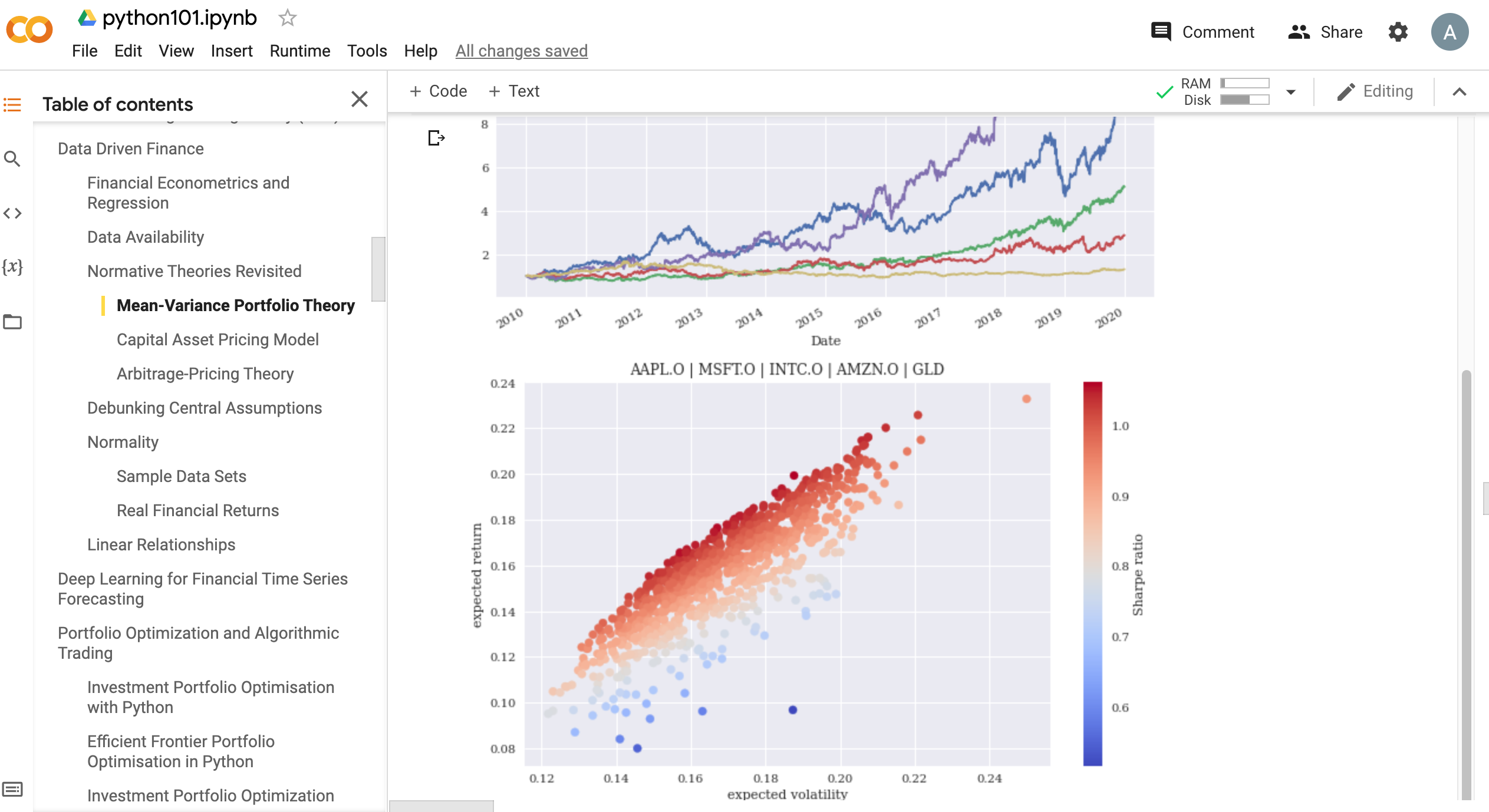 https://tinyurl.com/aintpupython101
118
Python in Google Colab (Python101)
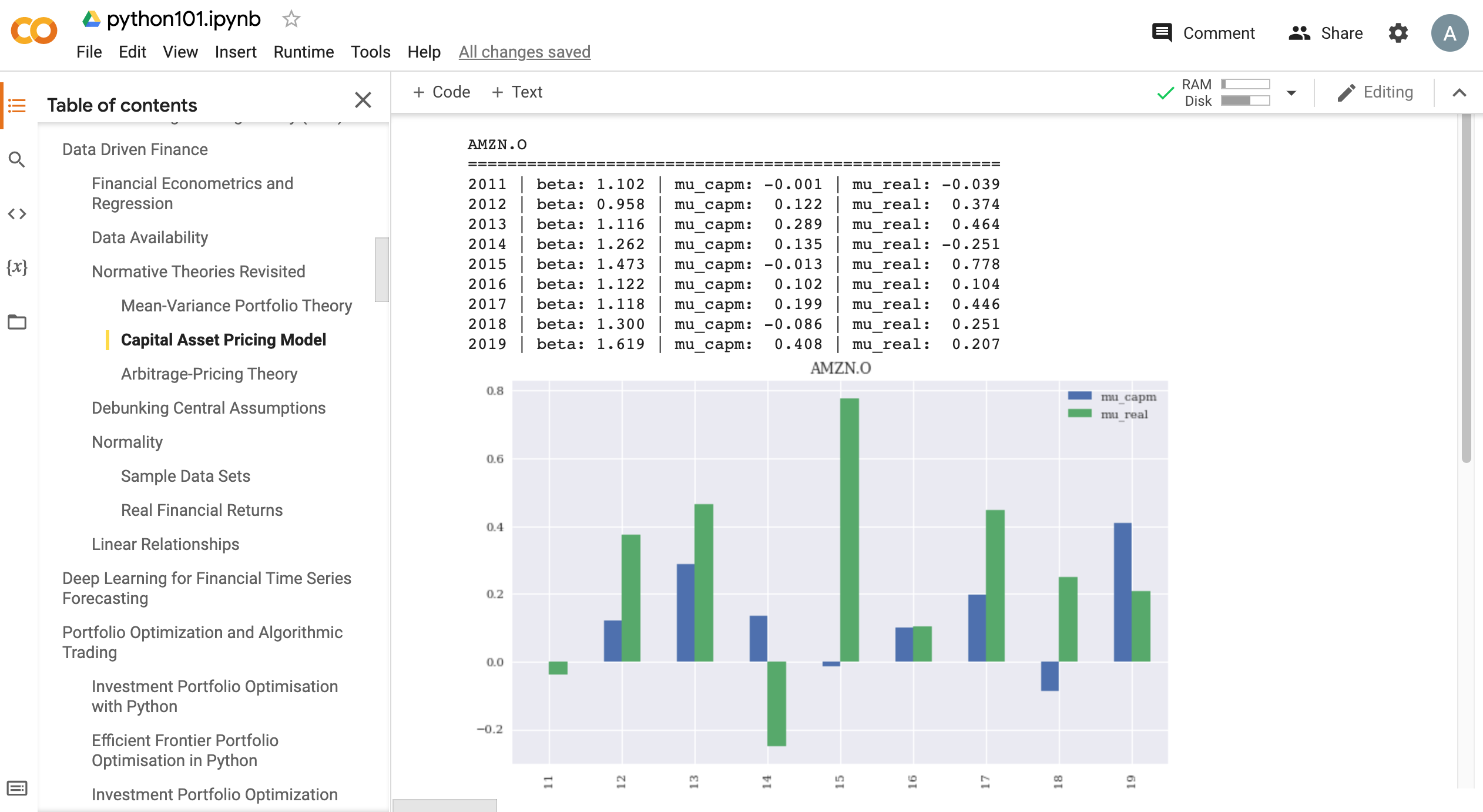 https://tinyurl.com/aintpupython101
119
Python in Google Colab (Python101)
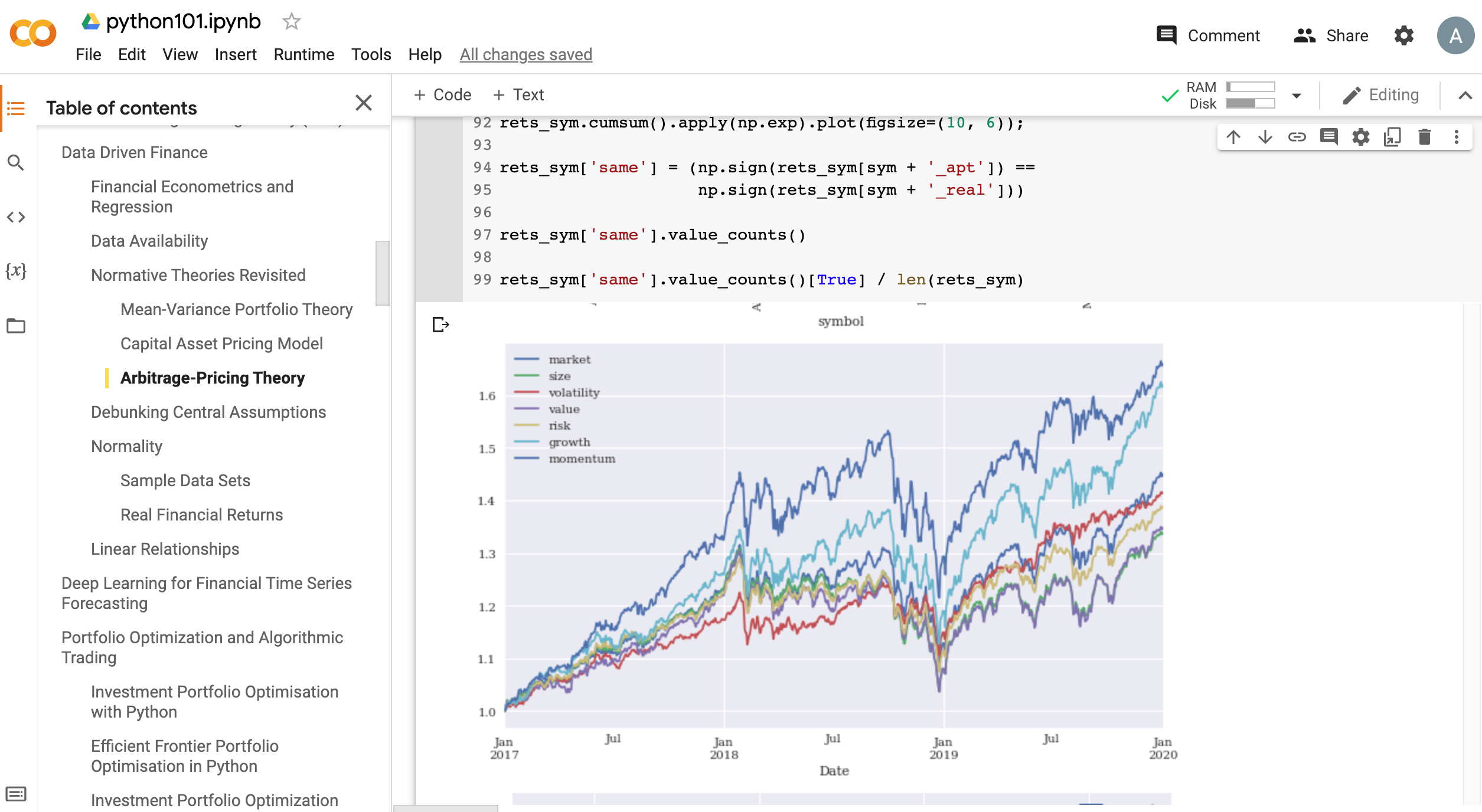 https://tinyurl.com/aintpupython101
120
Python in Google Colab (Python101)
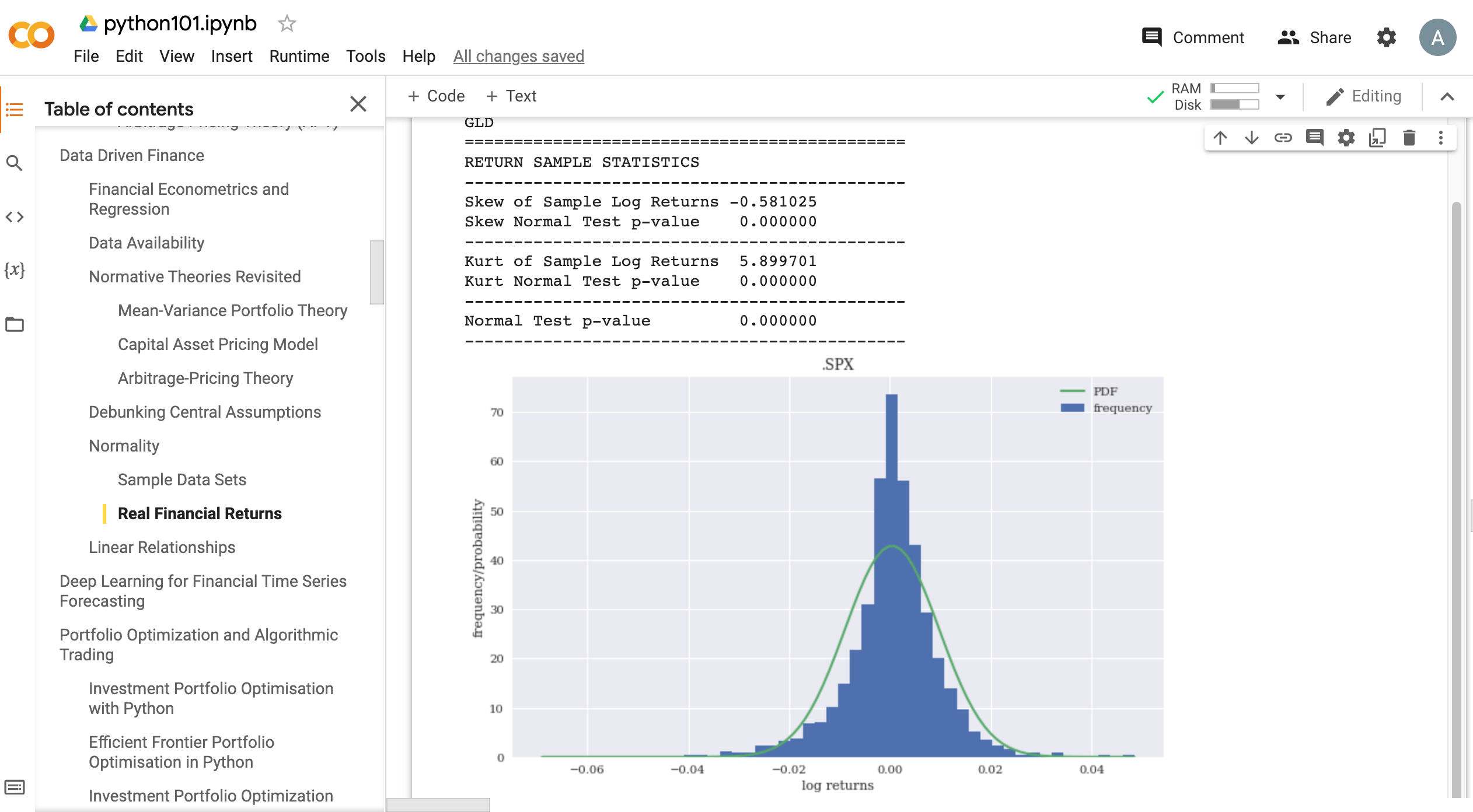 https://tinyurl.com/aintpupython101
121
Python in Google Colab (Python101)
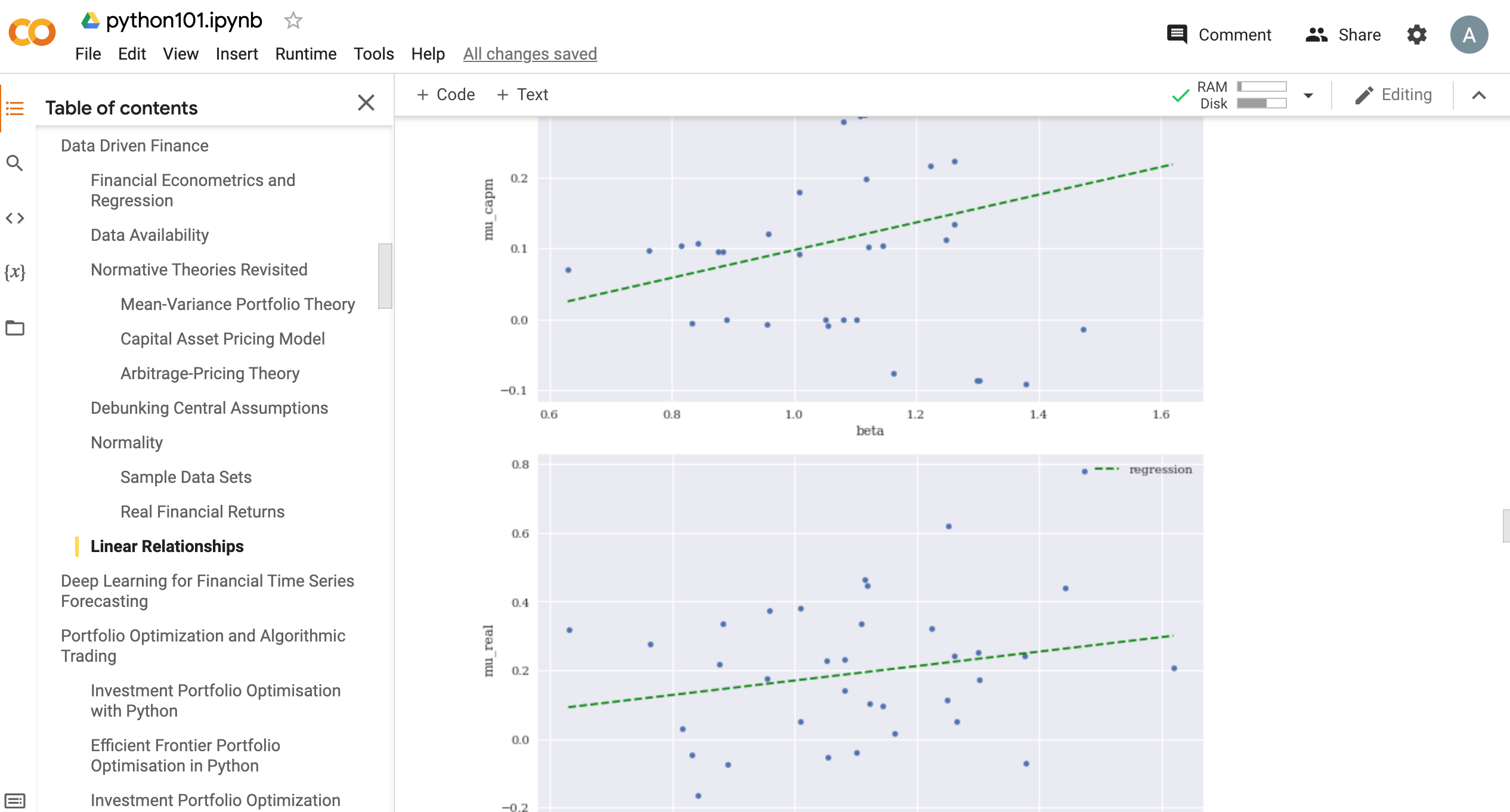 https://tinyurl.com/aintpupython101
122
Summary
Data-Driven Finance
Scientific Method
Financial Econometrics and Regression
Data Availability
Normative Theories Revisited
Debunking Central Assumptions in Finance
123
Source: Yves Hilpisch (2020), Artificial Intelligence in Finance: A Python-Based Guide, O’Reilly Media.
References
Yves Hilpisch (2020), Artificial Intelligence in Finance: A Python-Based Guide, O’Reilly Media, https://github.com/yhilpisch/aiif .
Fishburn, P. C. (1968). Utility theory. Management science, 14(5), 335-378.
Fama, E. F., & French, K. R. (2004). The capital asset pricing model: Theory and evidence. Journal of economic perspectives, 18(3), 25-46.
Markowitz, H. (1952). PORTFOLIO SELECTION. The Journal of Finance, 7(1), 77-91.
Pratt, J. W. (1964). Risk aversion in the small and in the large, econometrics 32, jan.
Ross, S. A. (1976). The arbitrage theory of capital asset pricing. Journal of Economic Theory, 13(3), 341-60.
Sharpe, W. F. (1964). Capital asset prices: A theory of market equilibrium under conditions of risk. The journal of finance, 19(3), 425-442.
Min-Yuh Day (2023), Python 101, https://tinyurl.com/aintpupython101
124